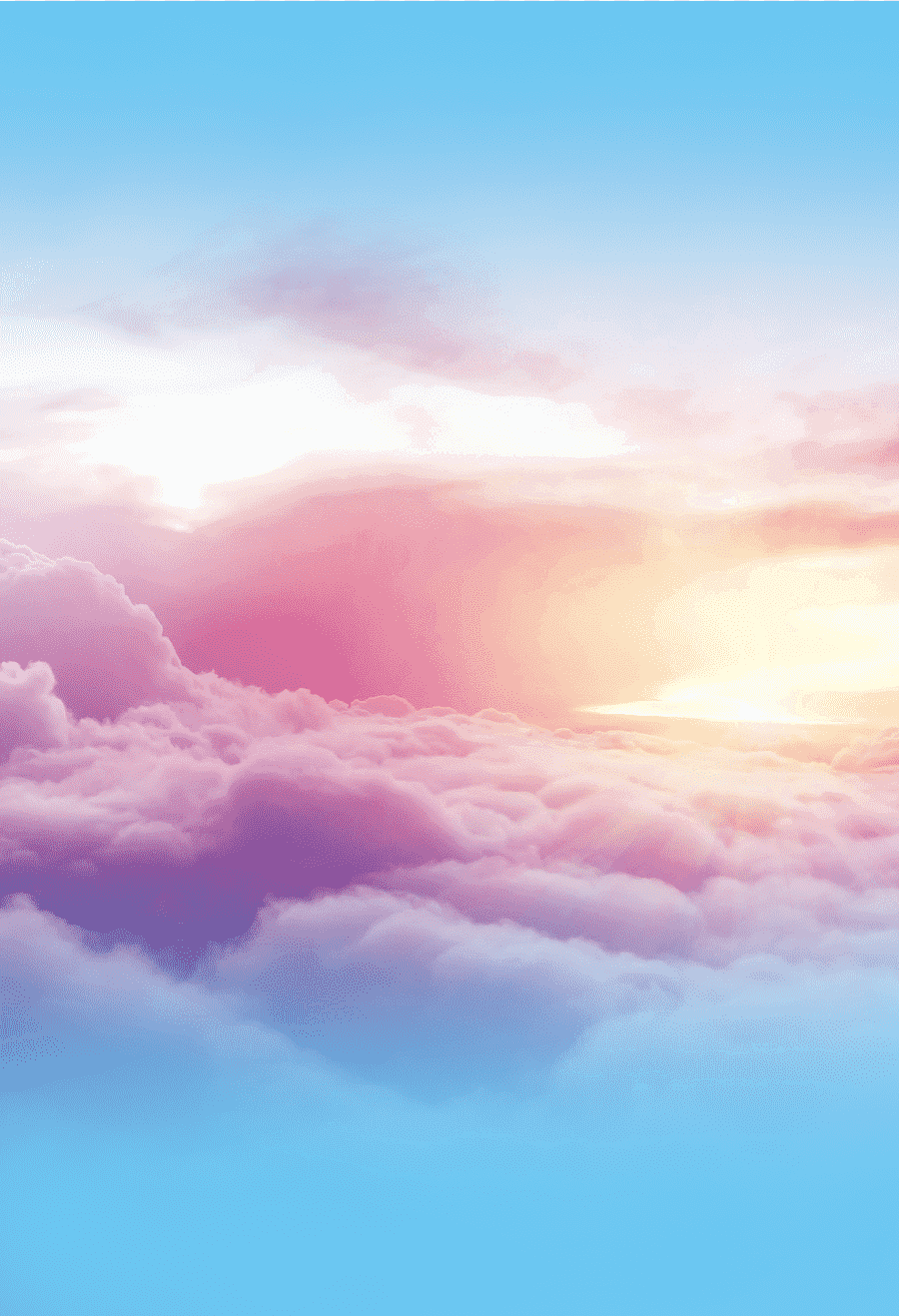 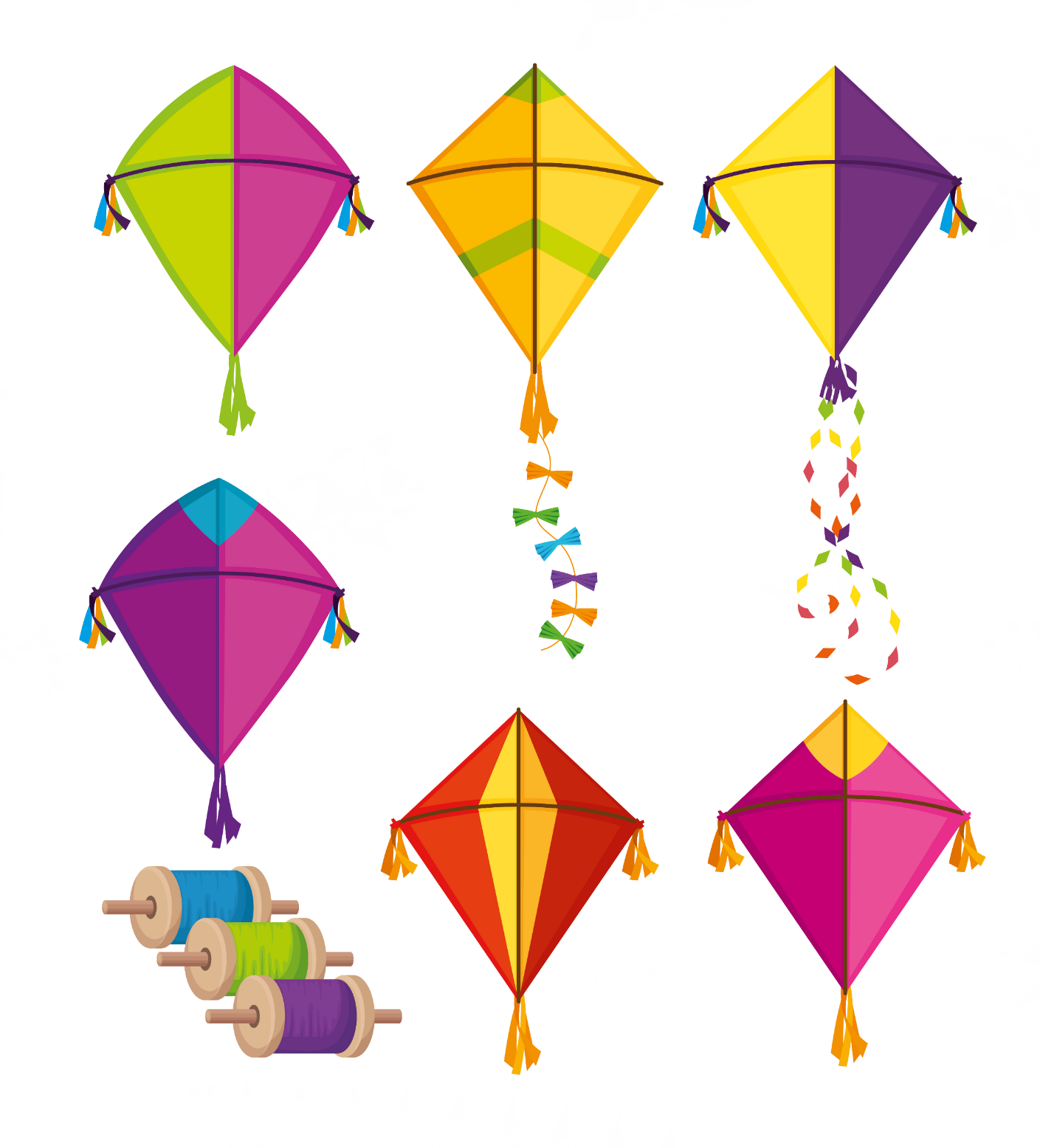 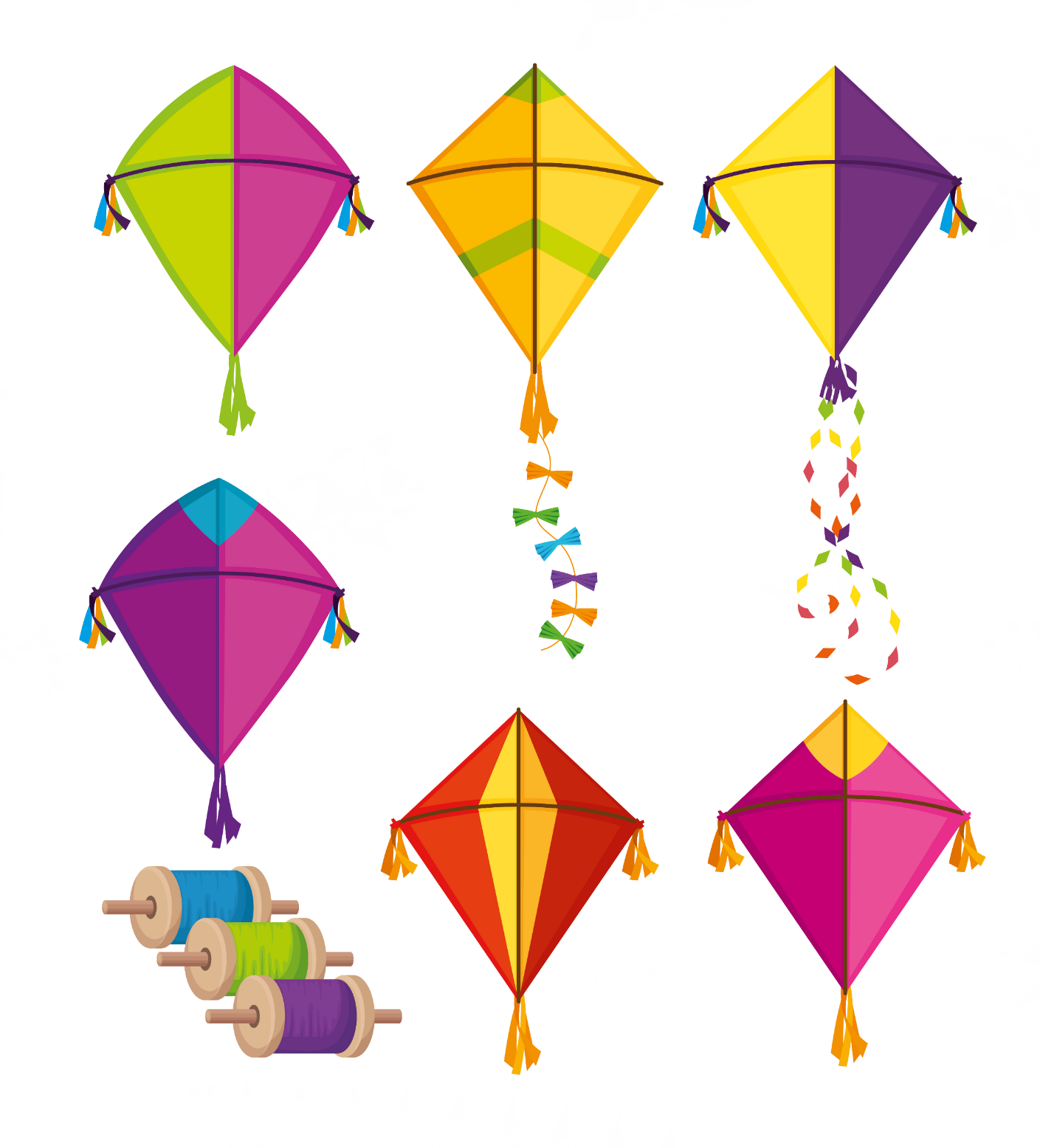 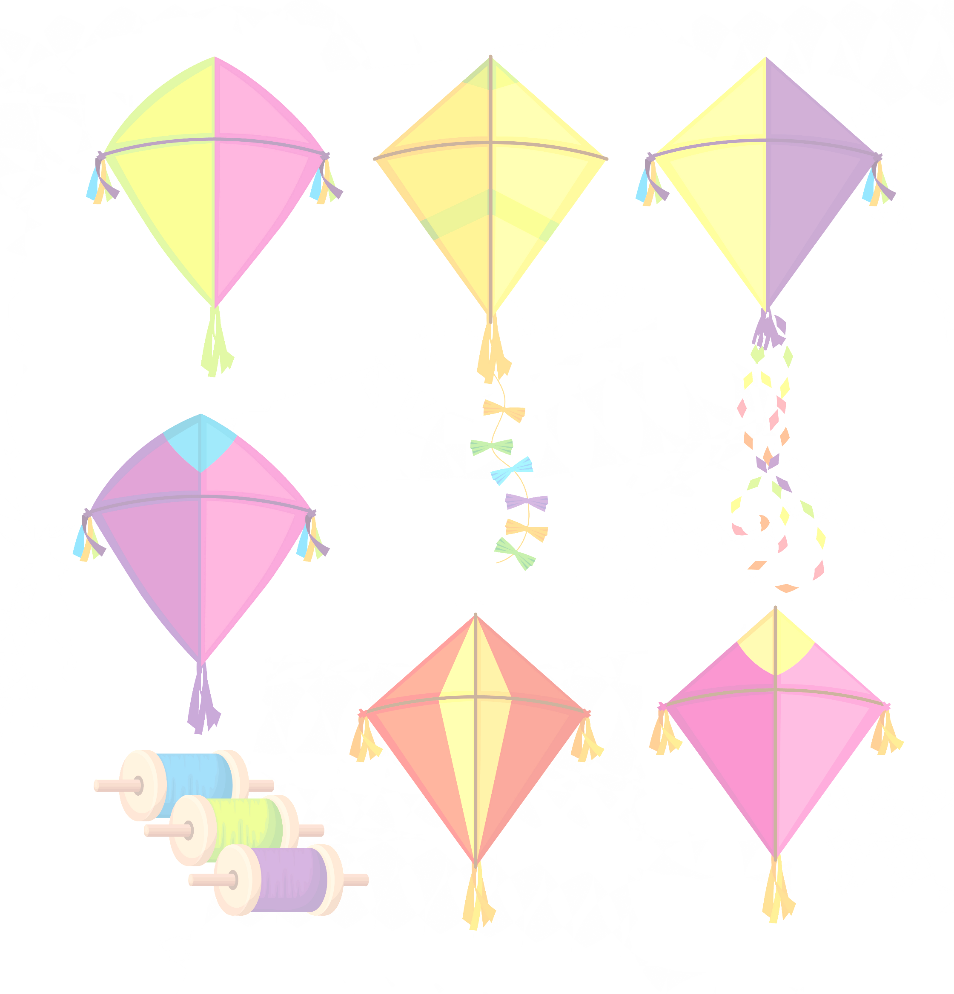 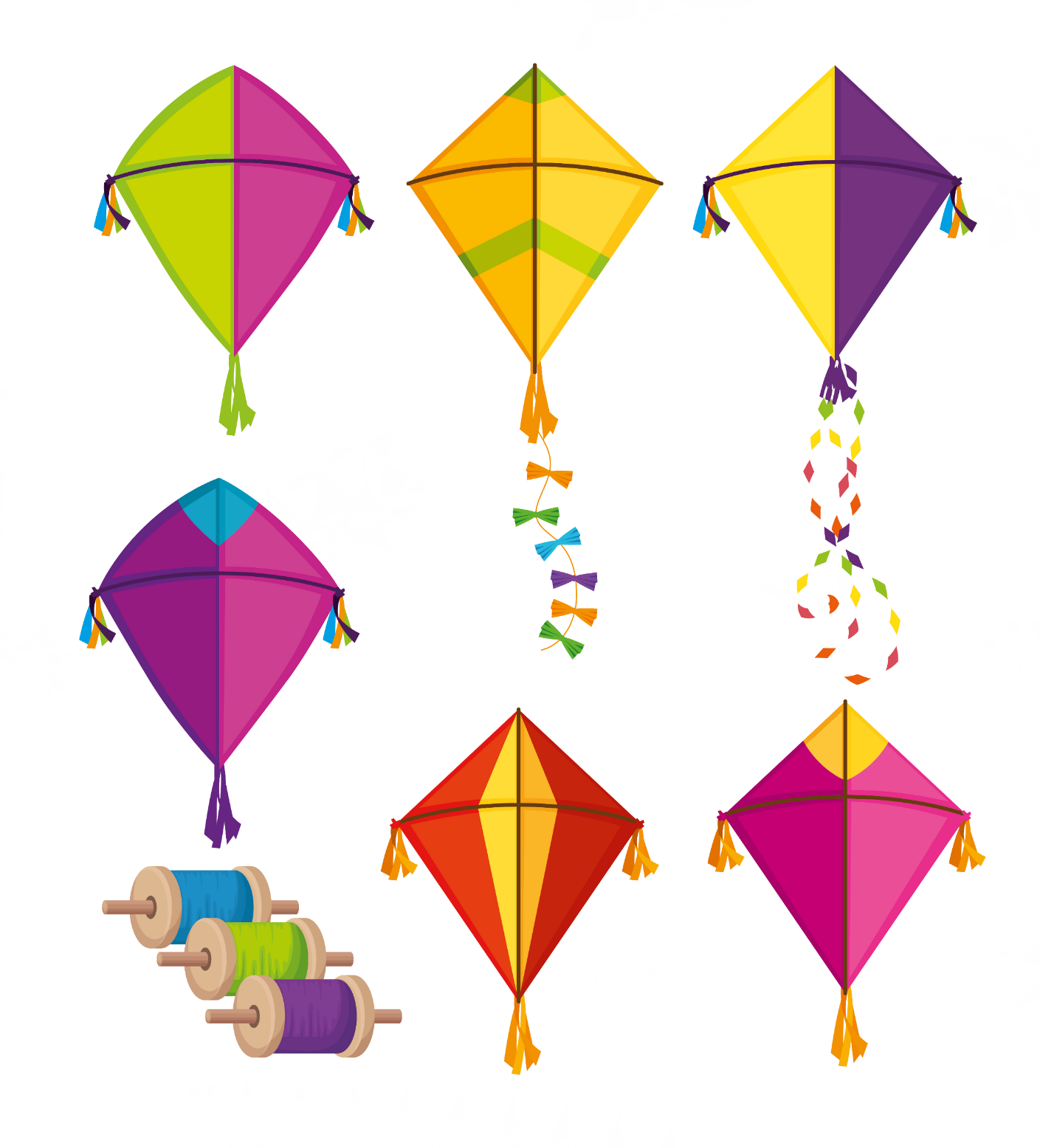 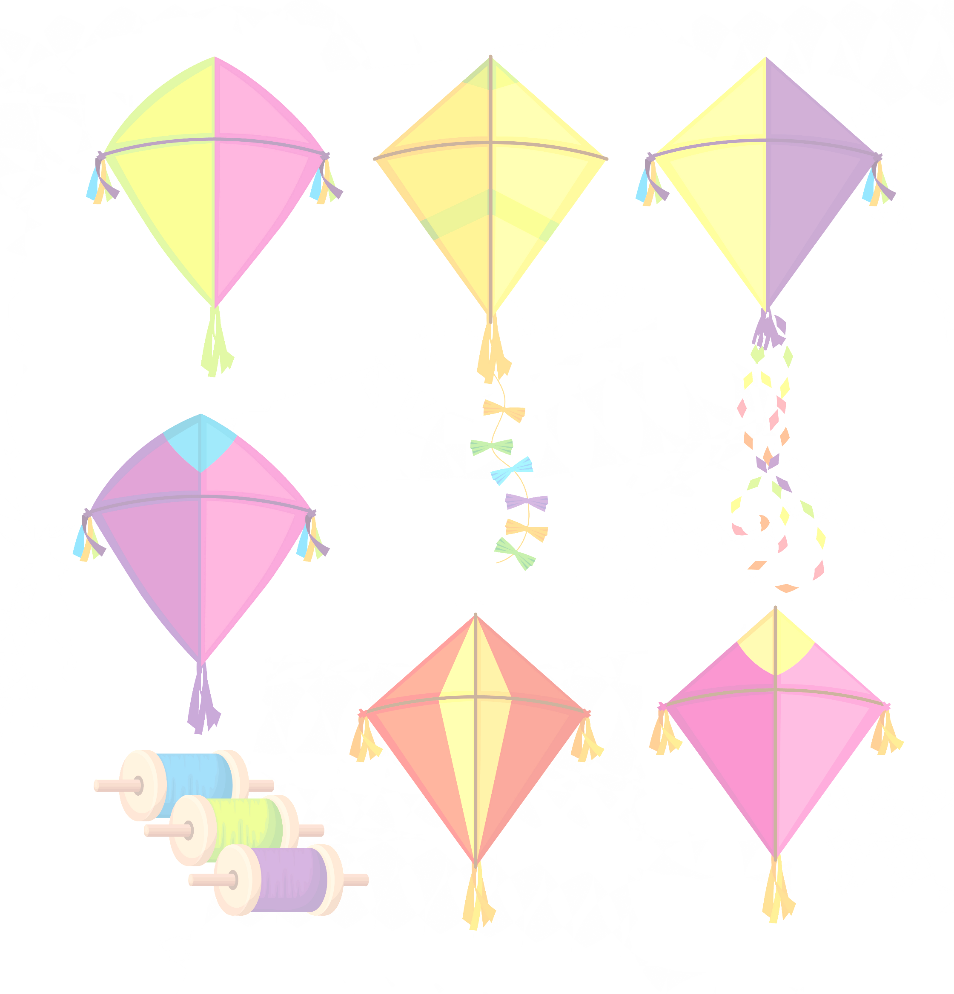 البطاقة الأولى
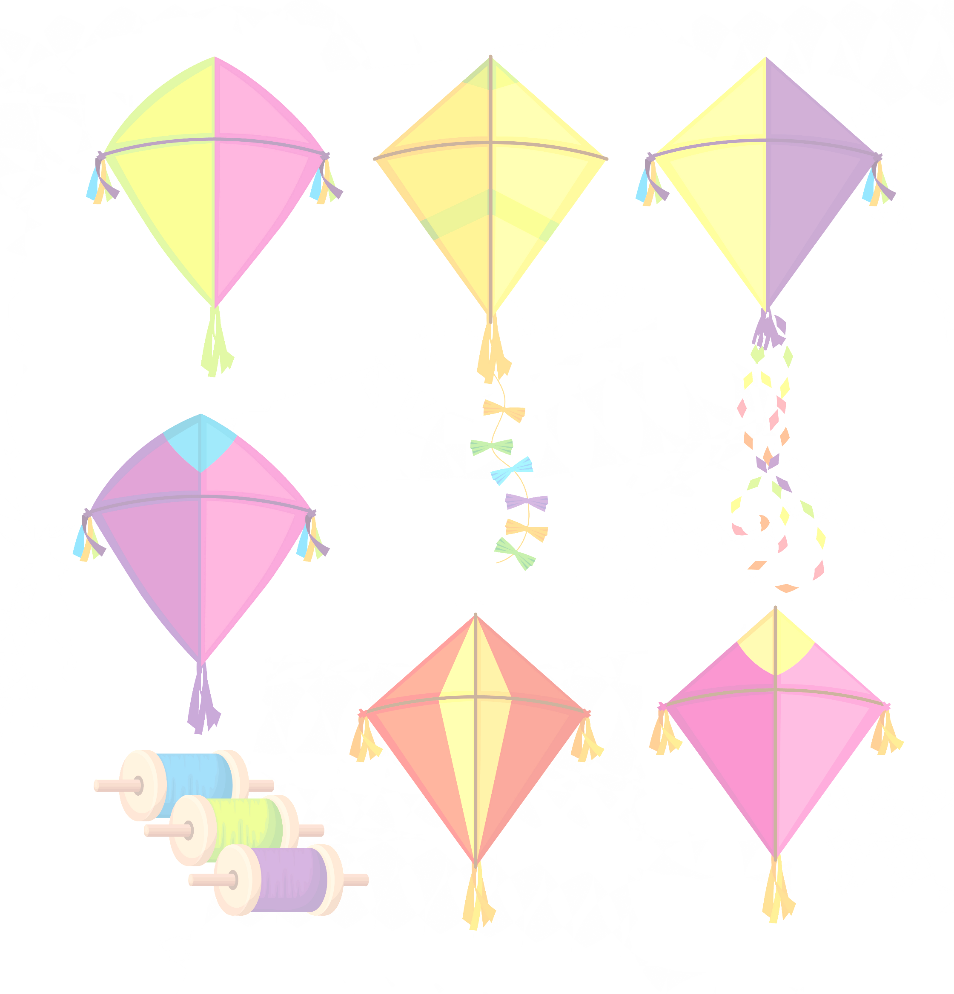 البطاقة الثانية
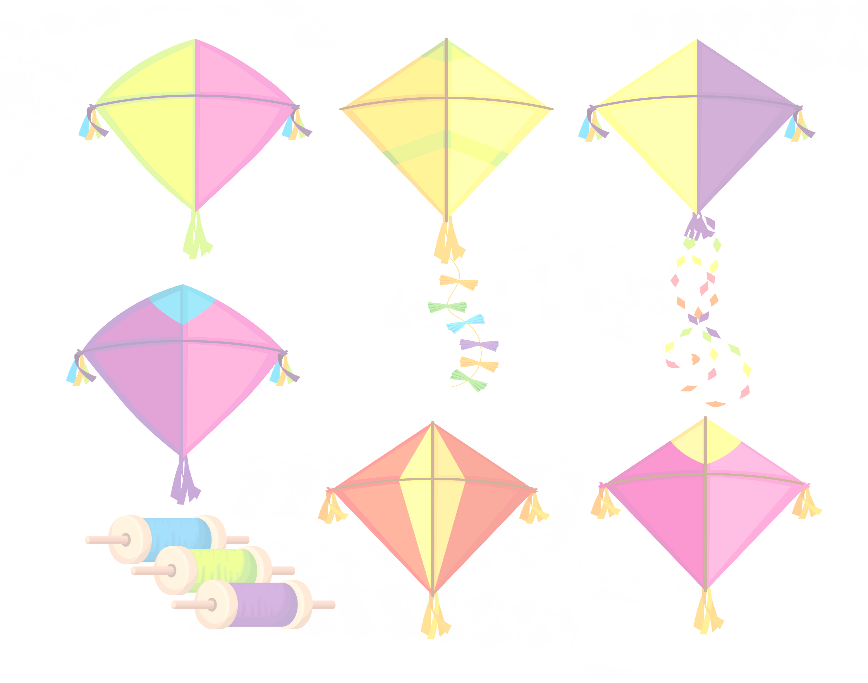 البطاقة الثالثة
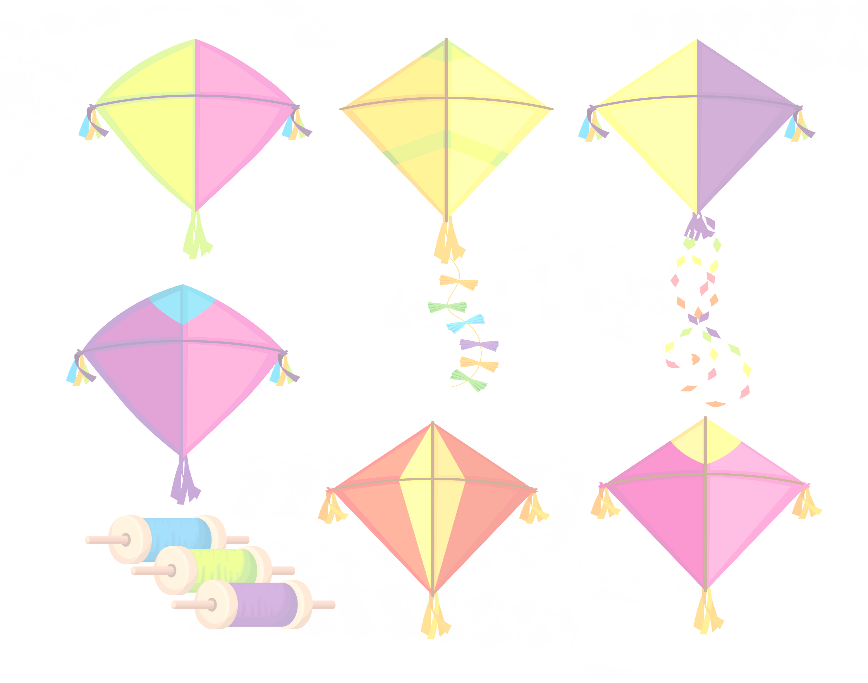 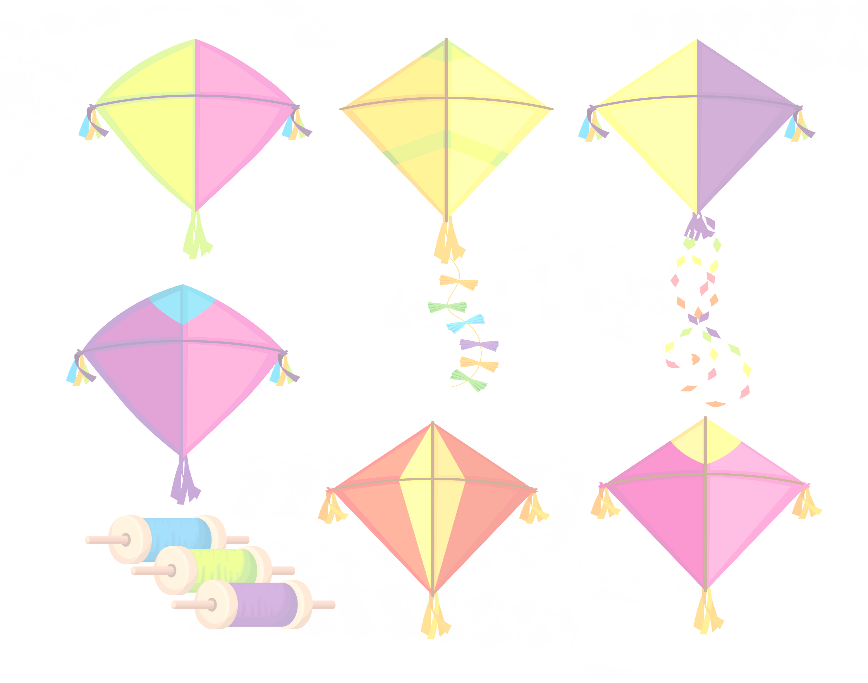 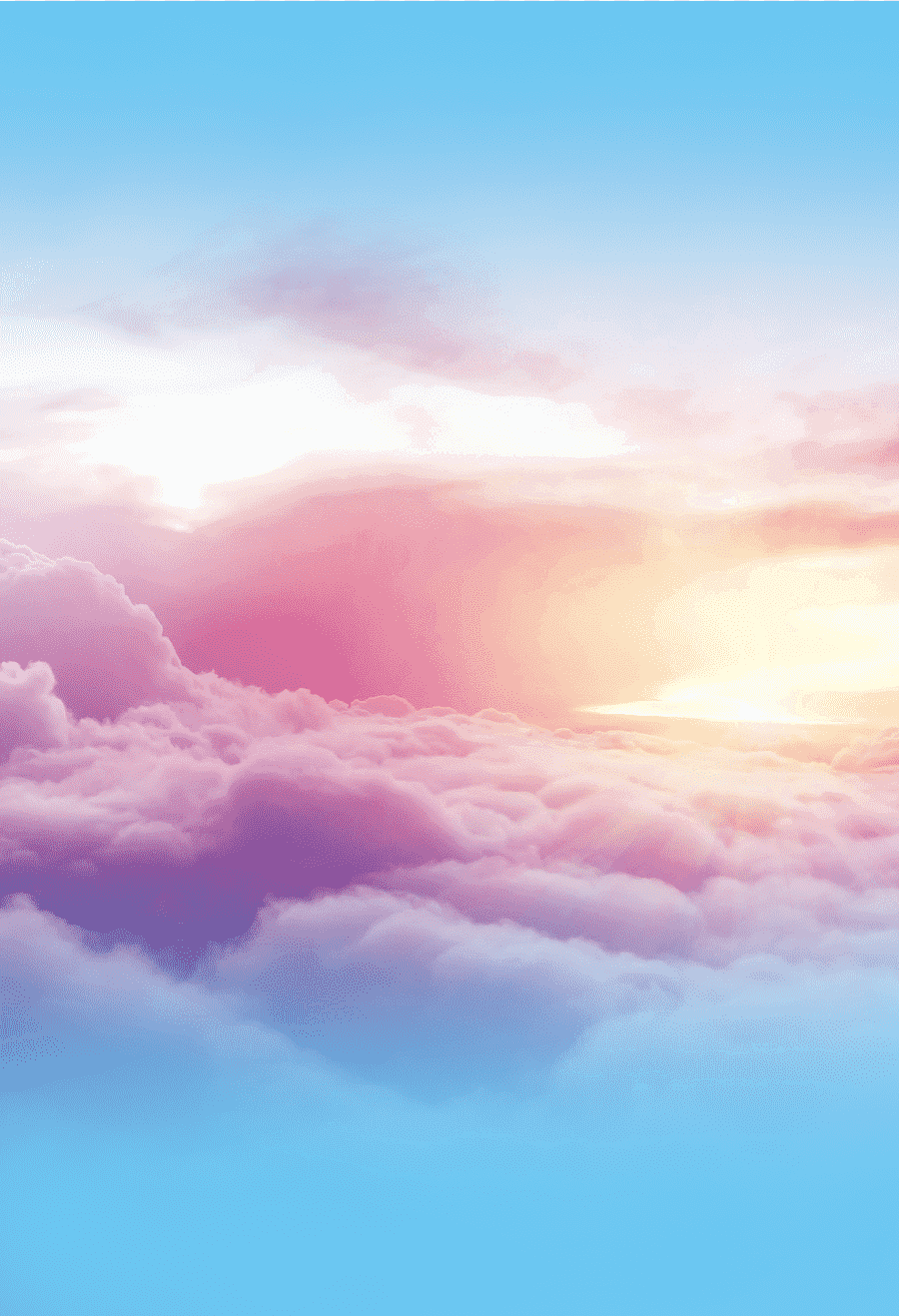 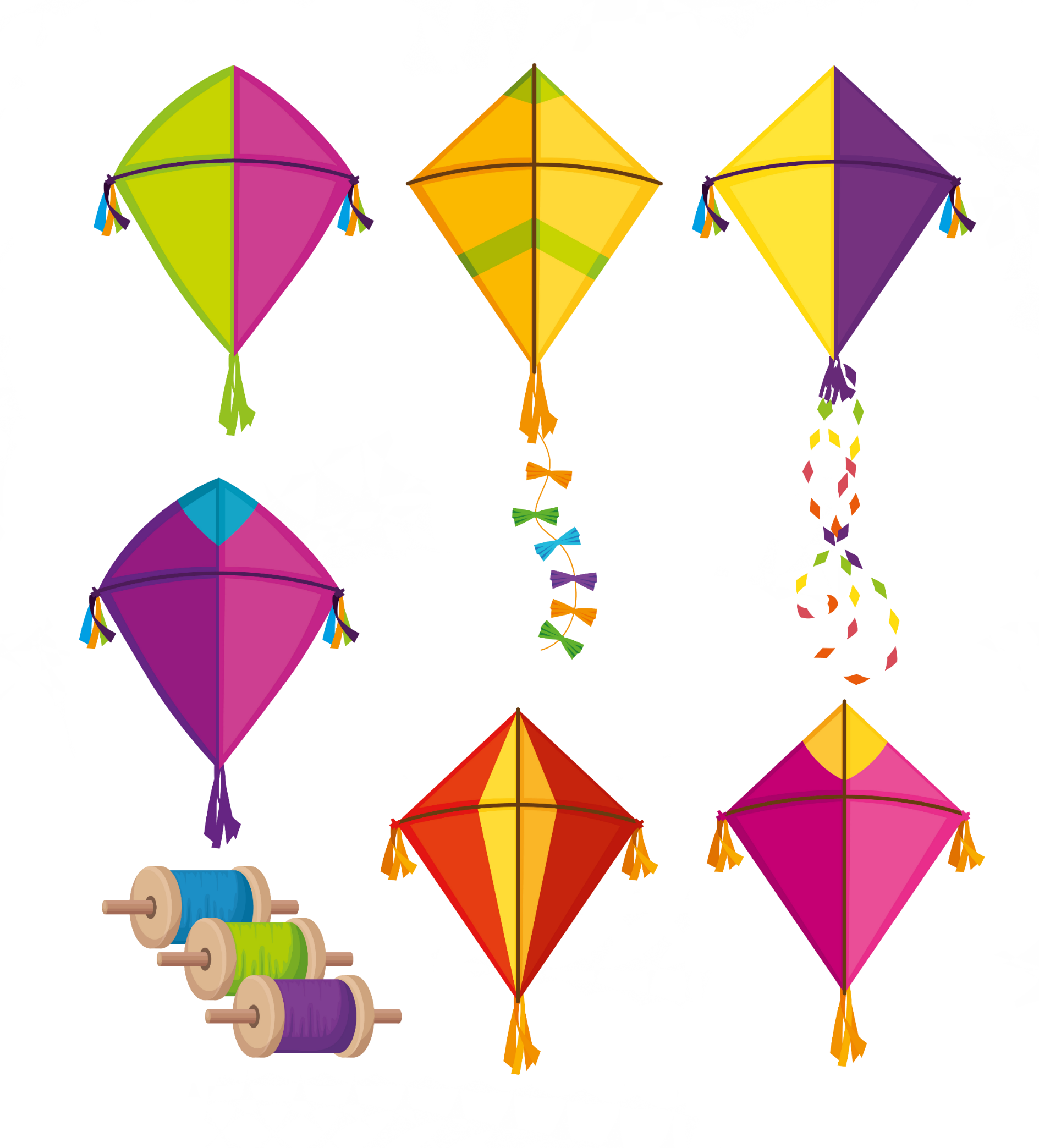 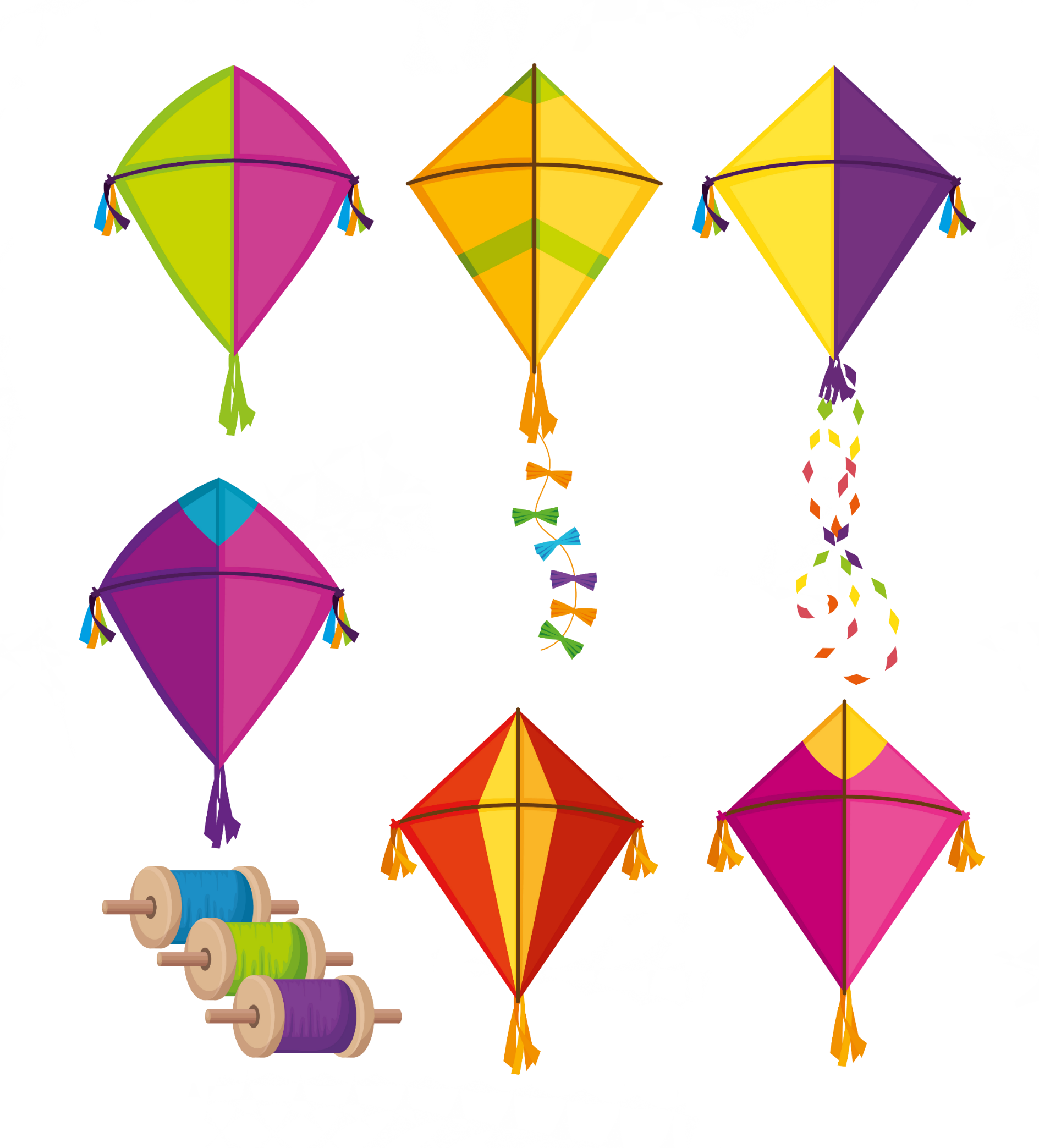 ضضضض
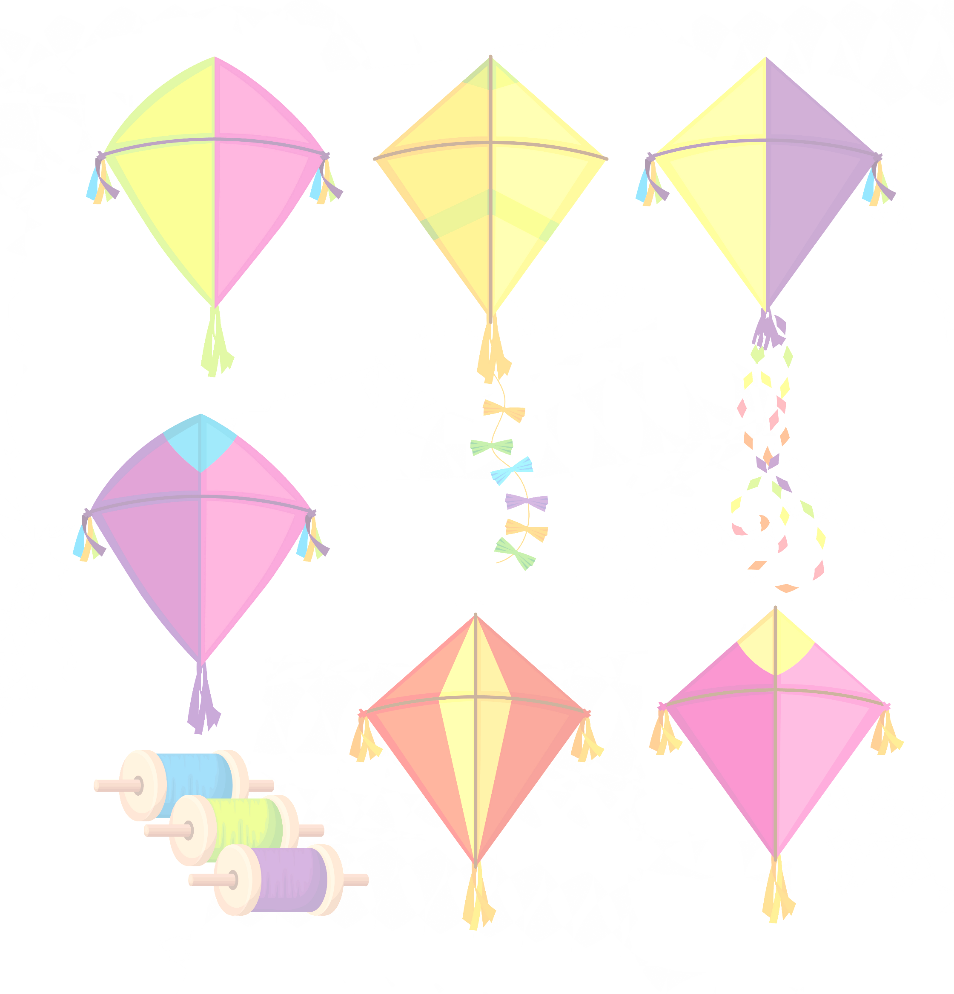 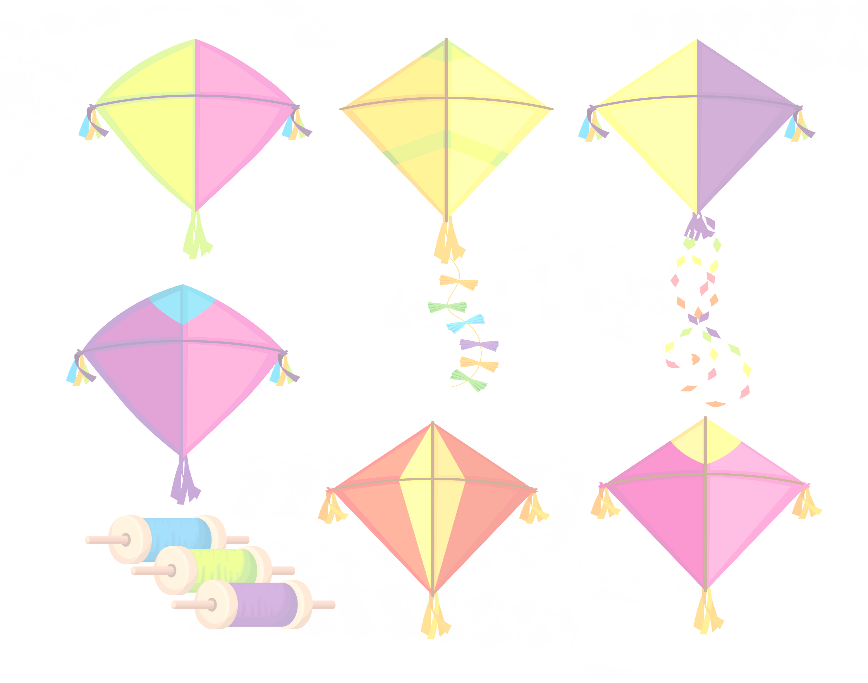 ضد كلمة سهل
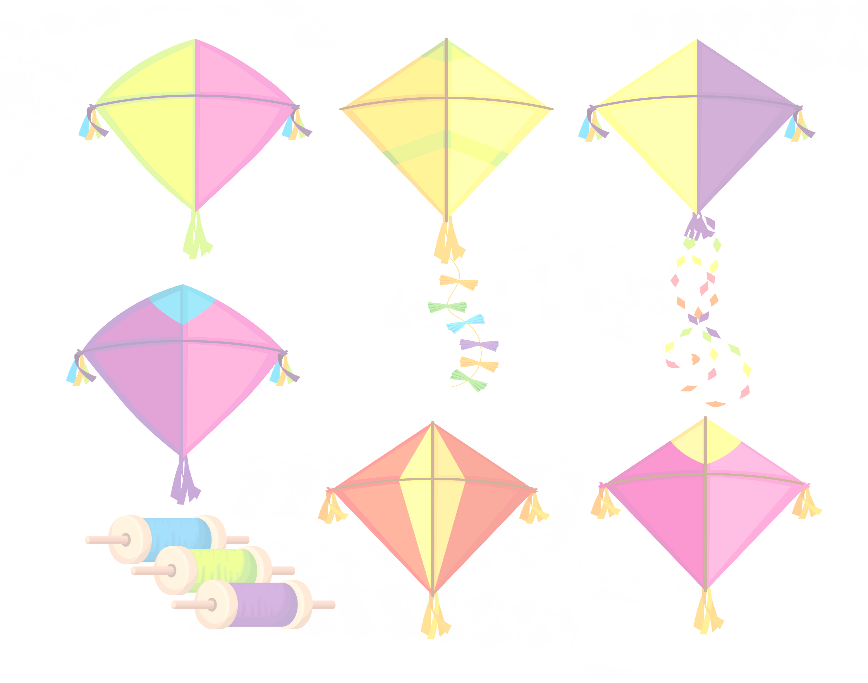 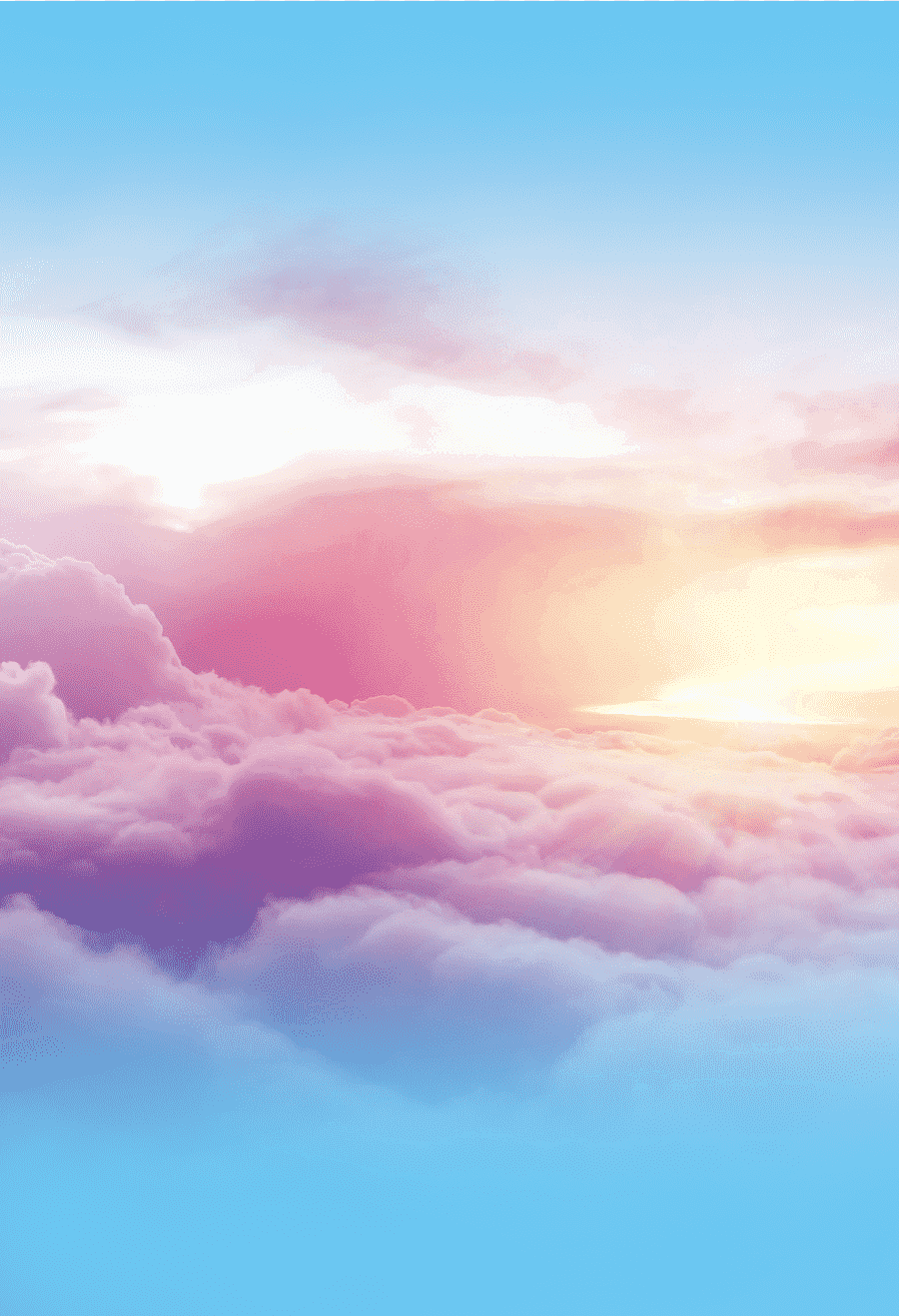 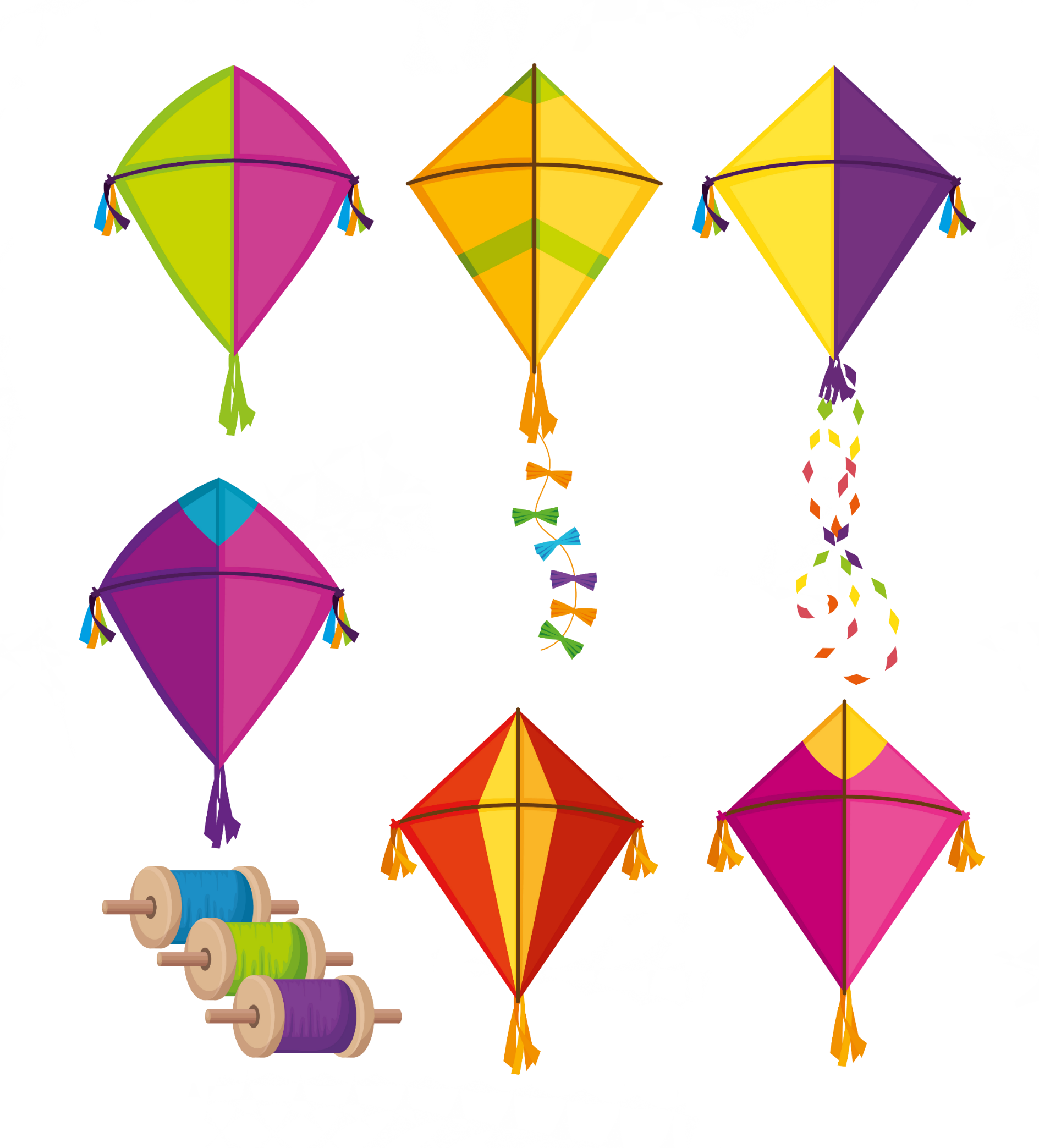 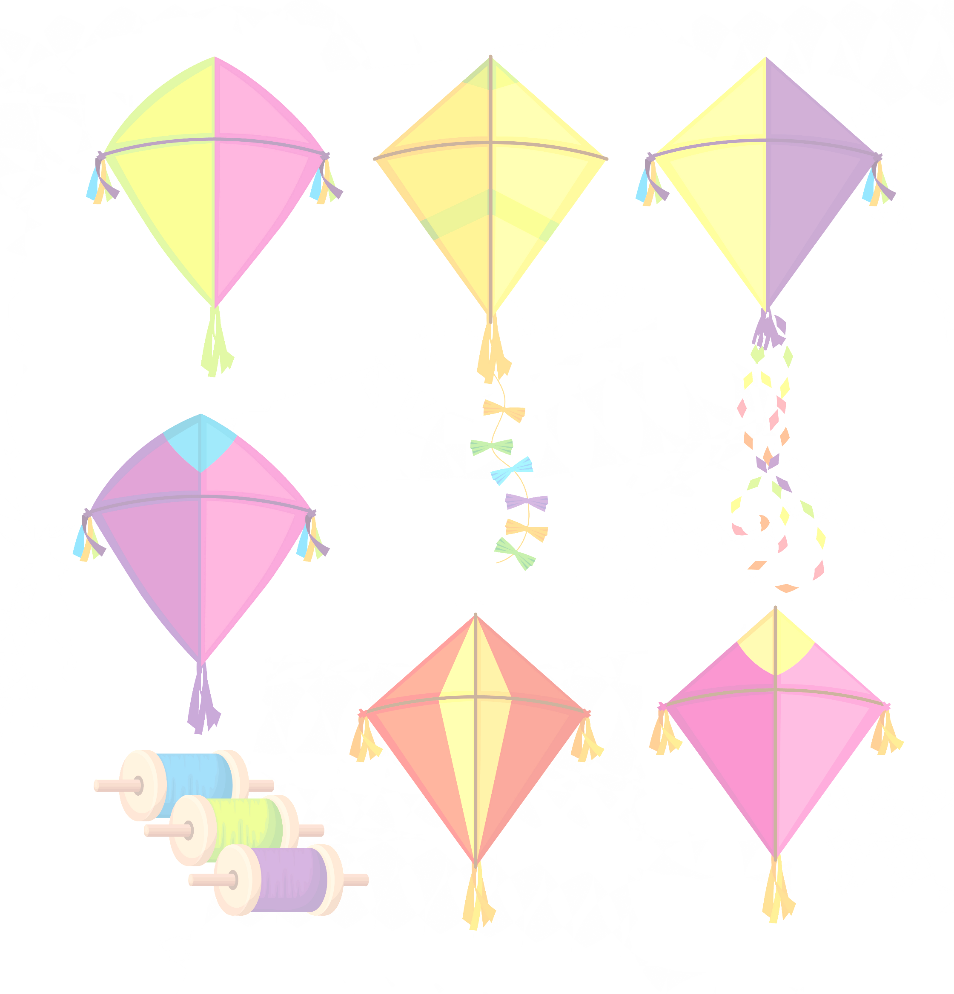 ماأنواع النجاسات
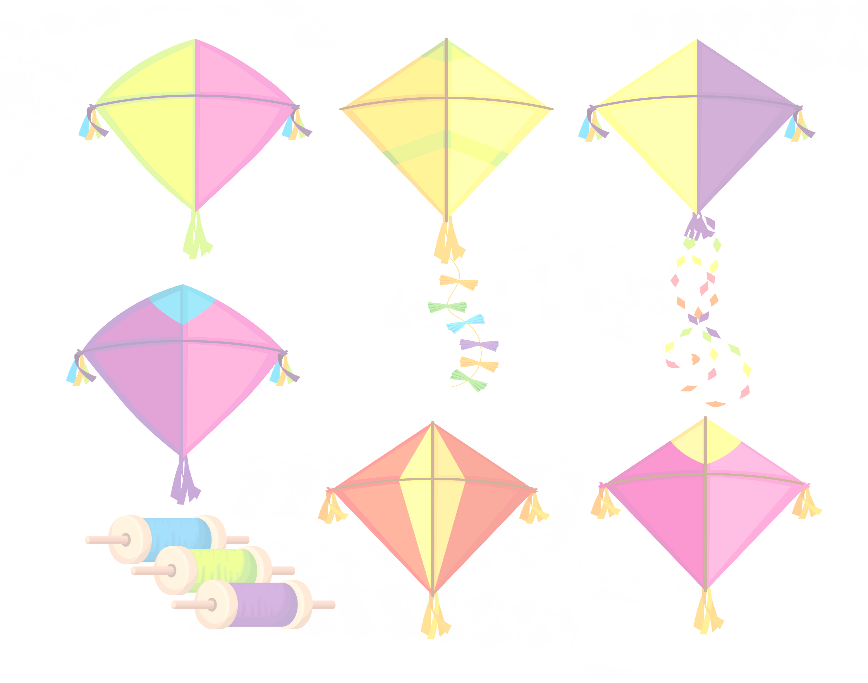 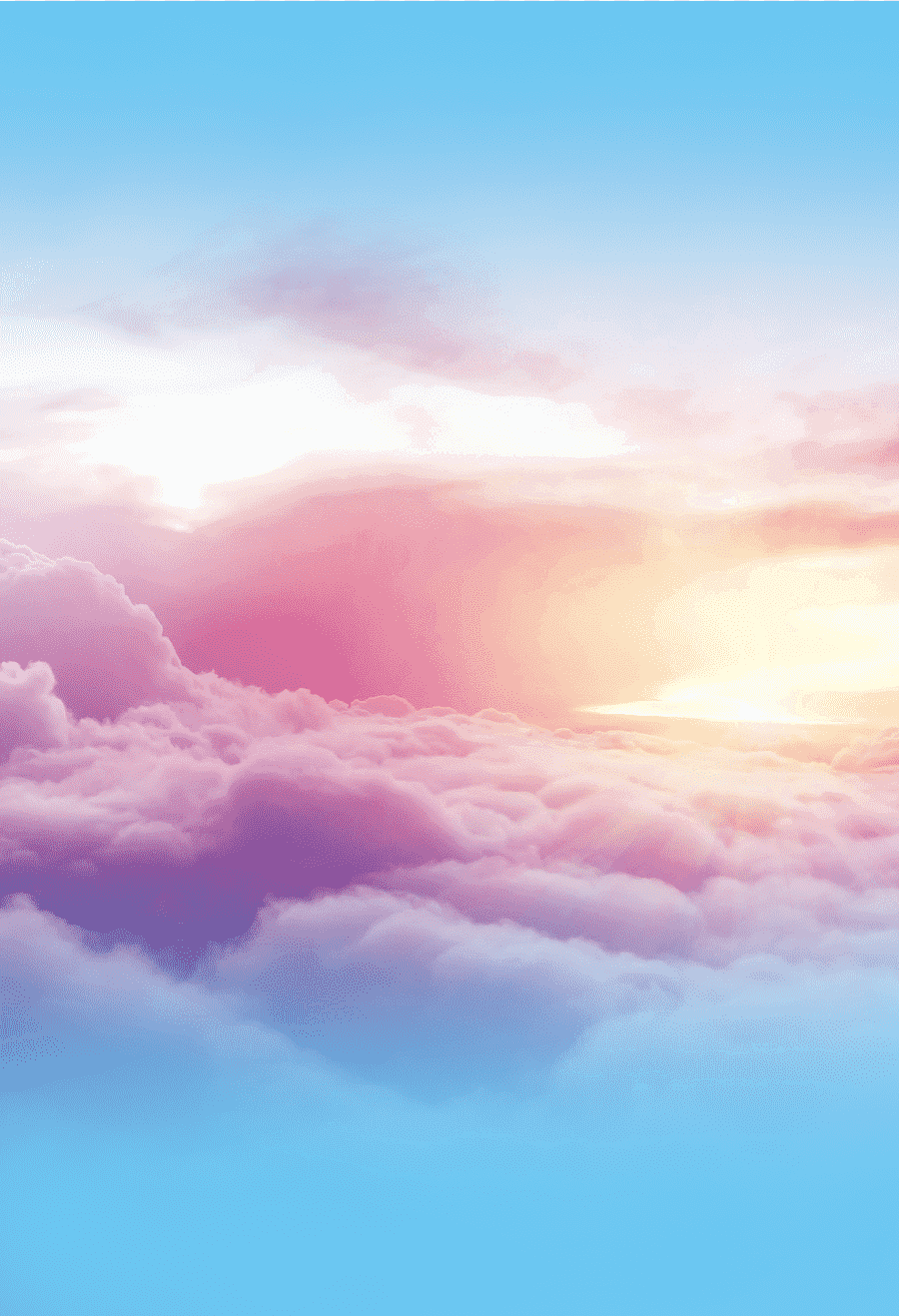 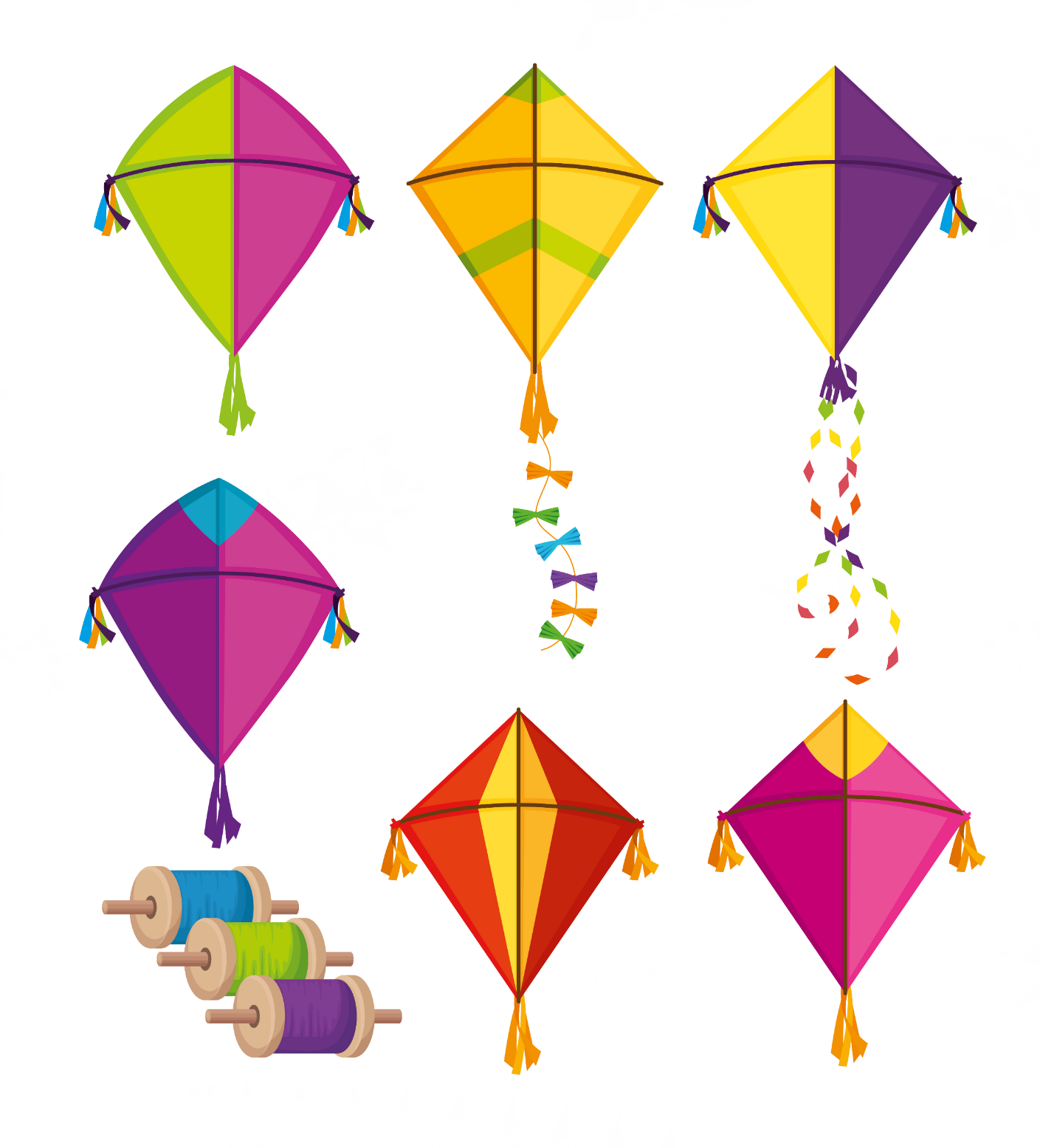 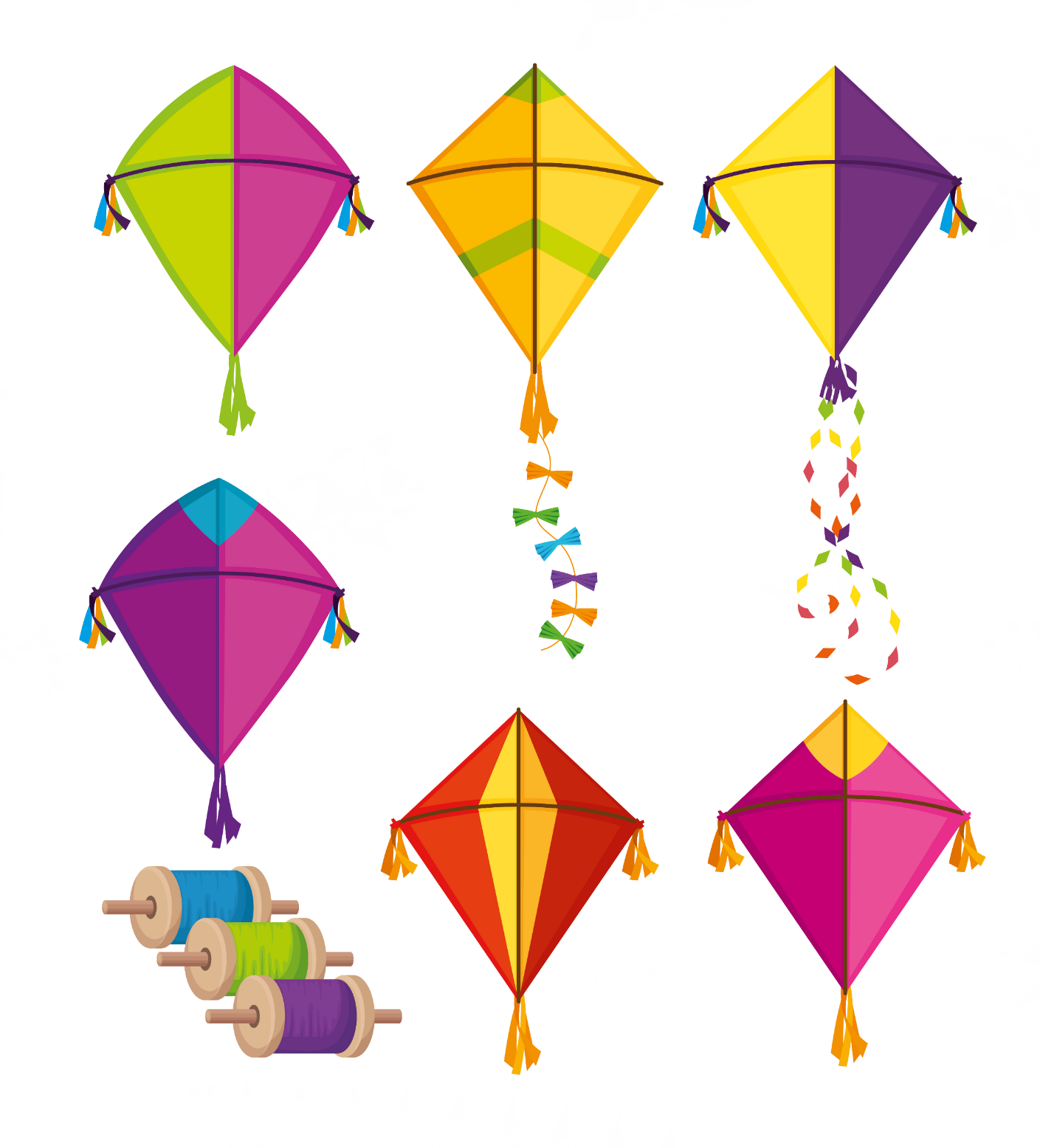 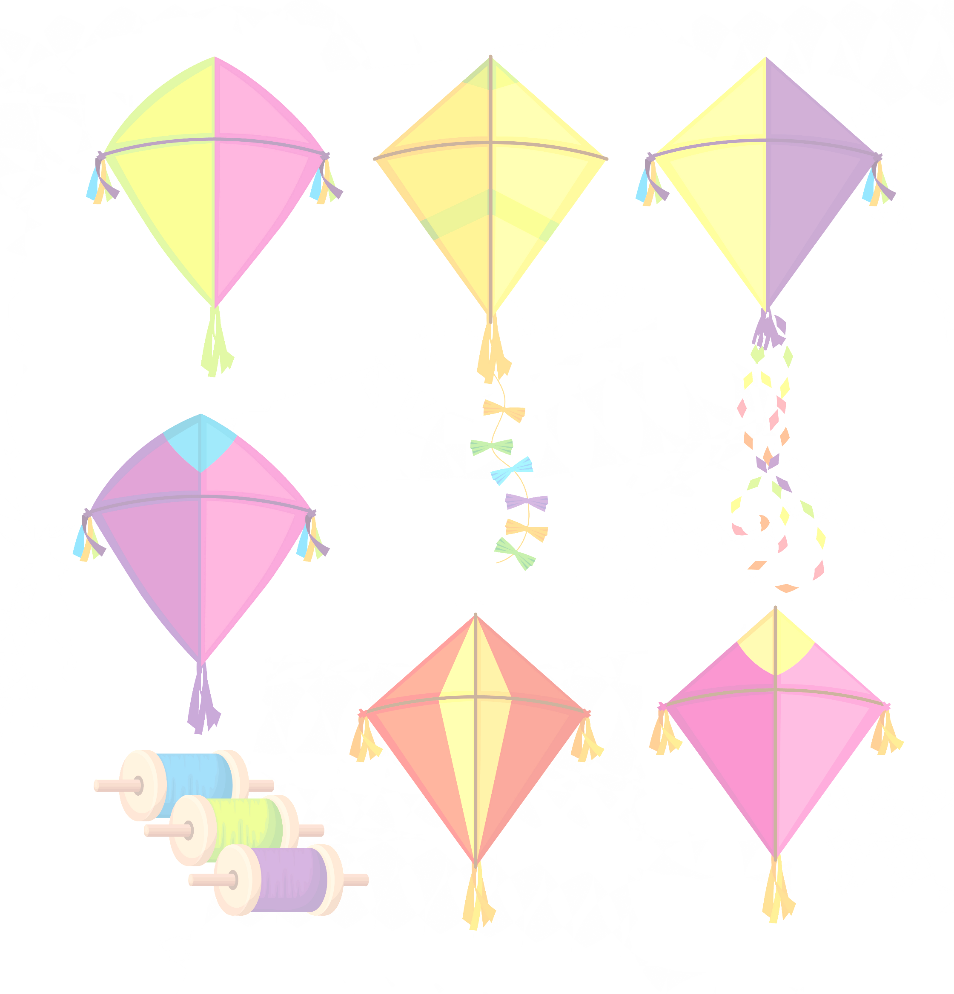 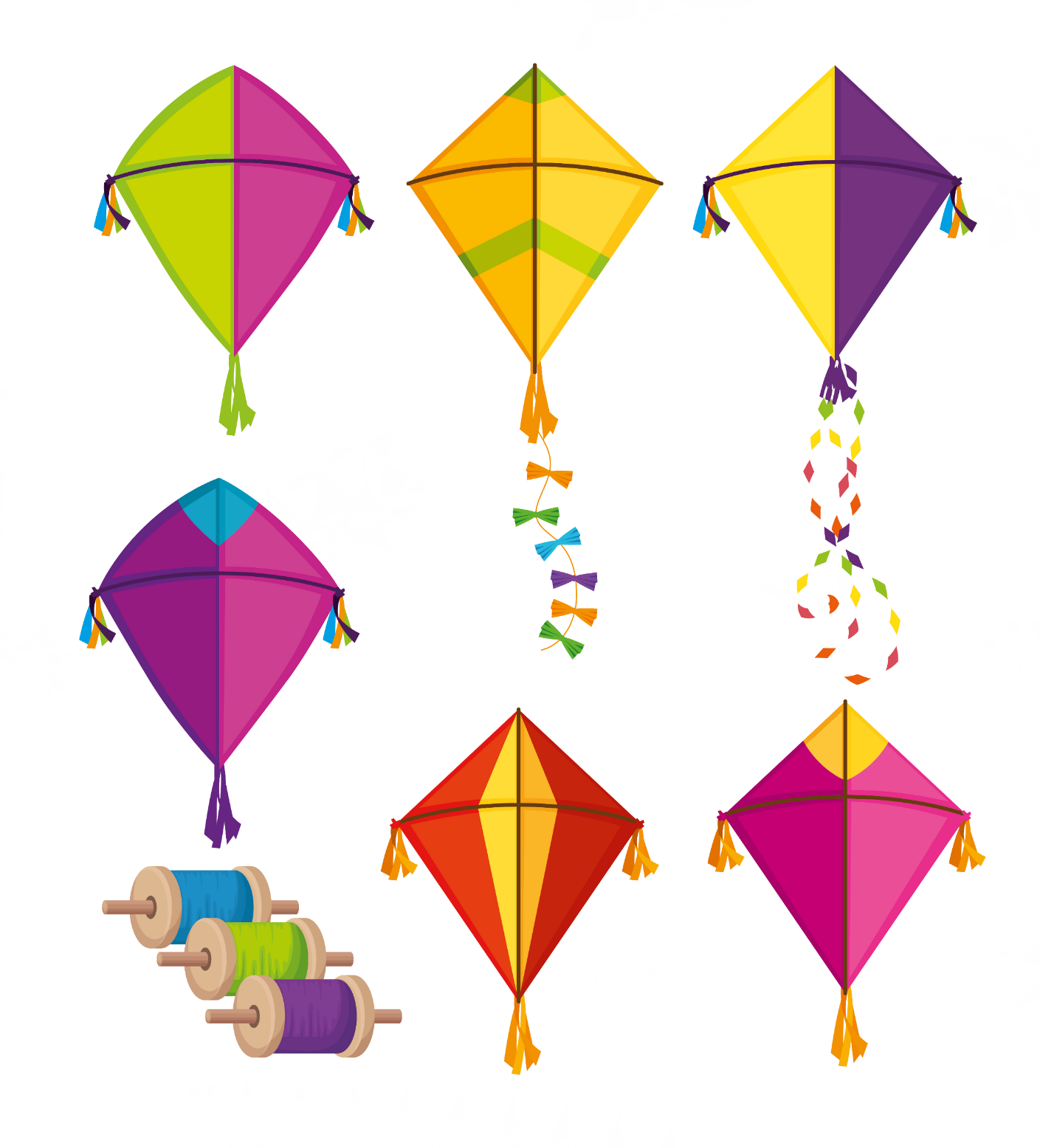 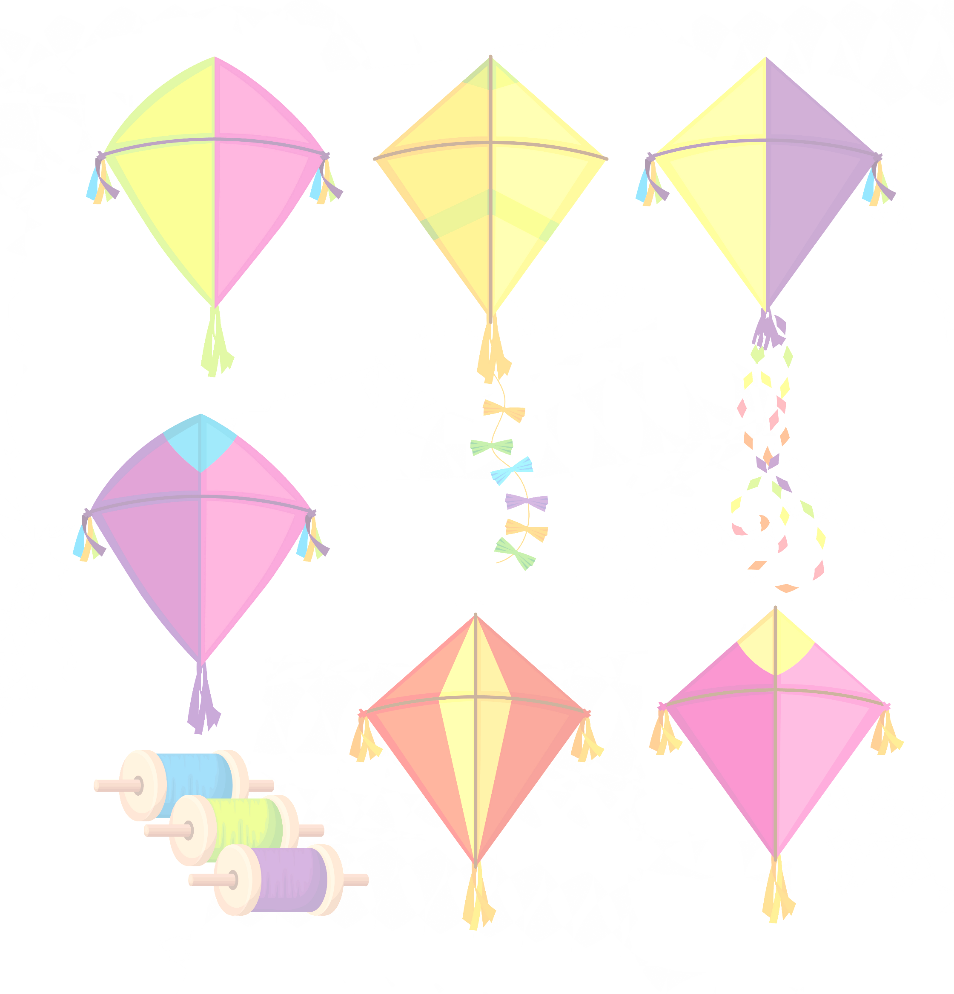 البطاقة الأولى
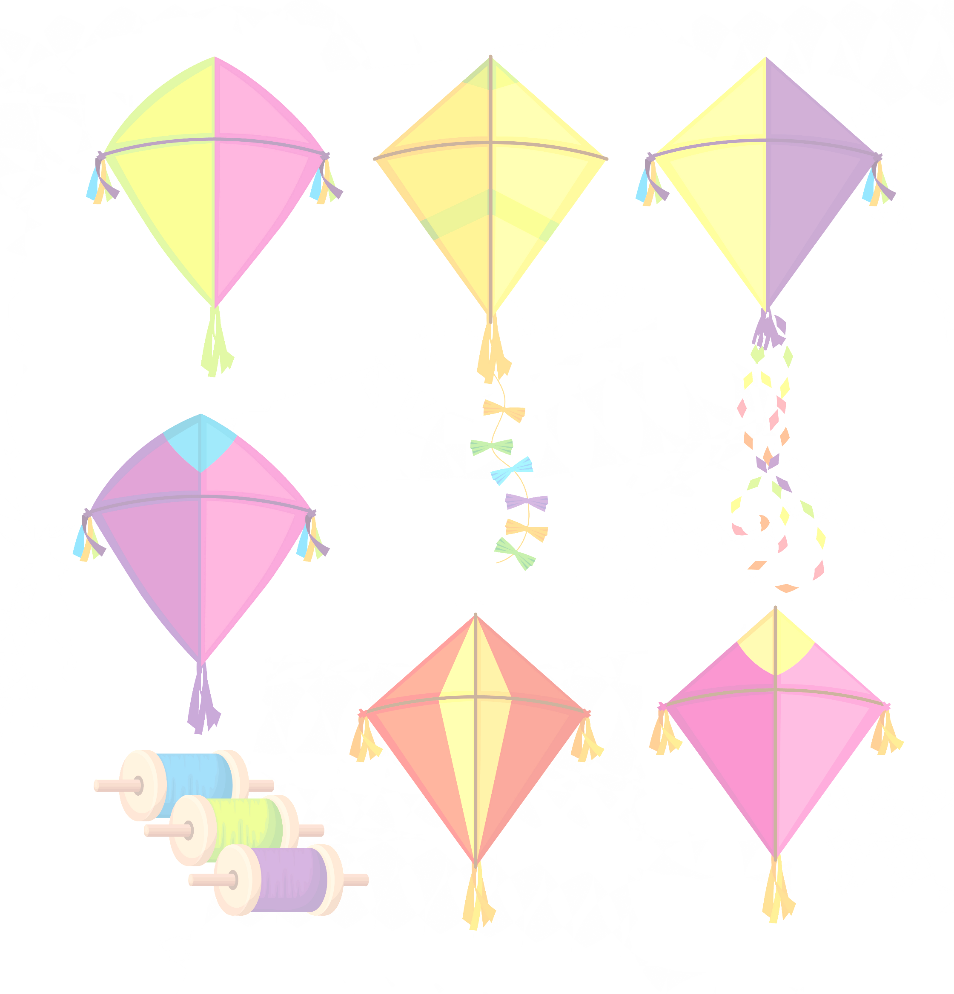 البطاقة الثانية
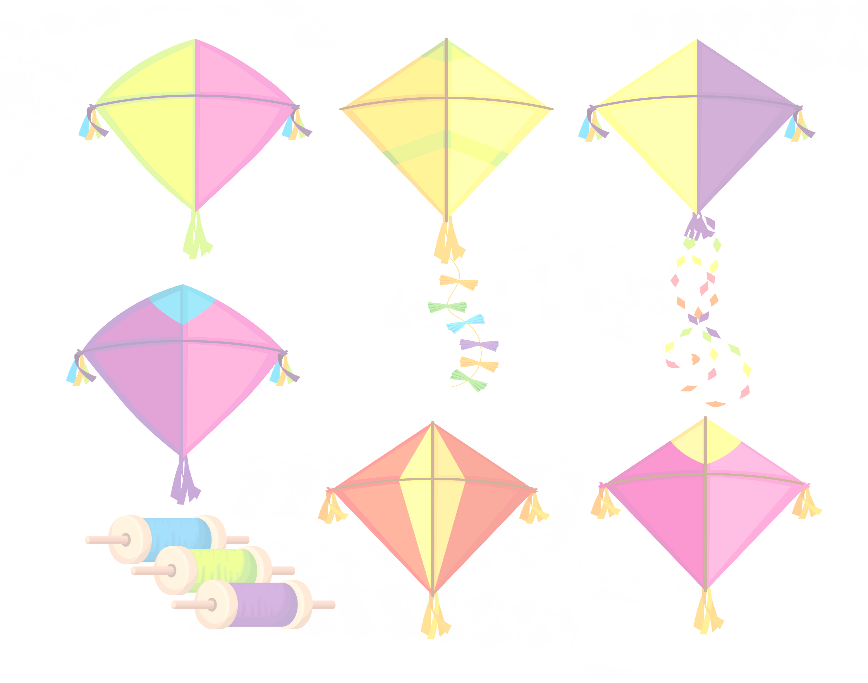 البطاقة الثالثة
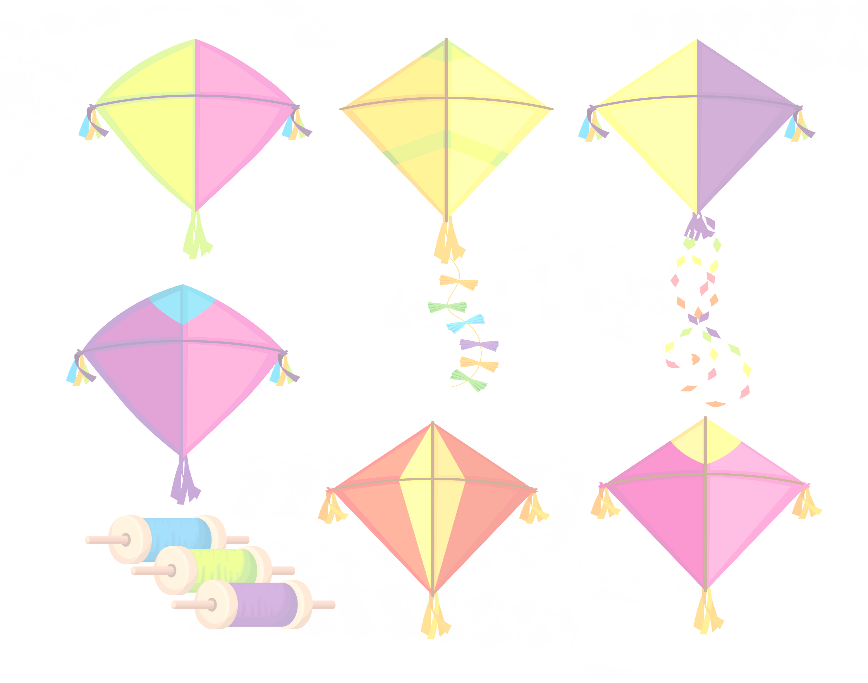 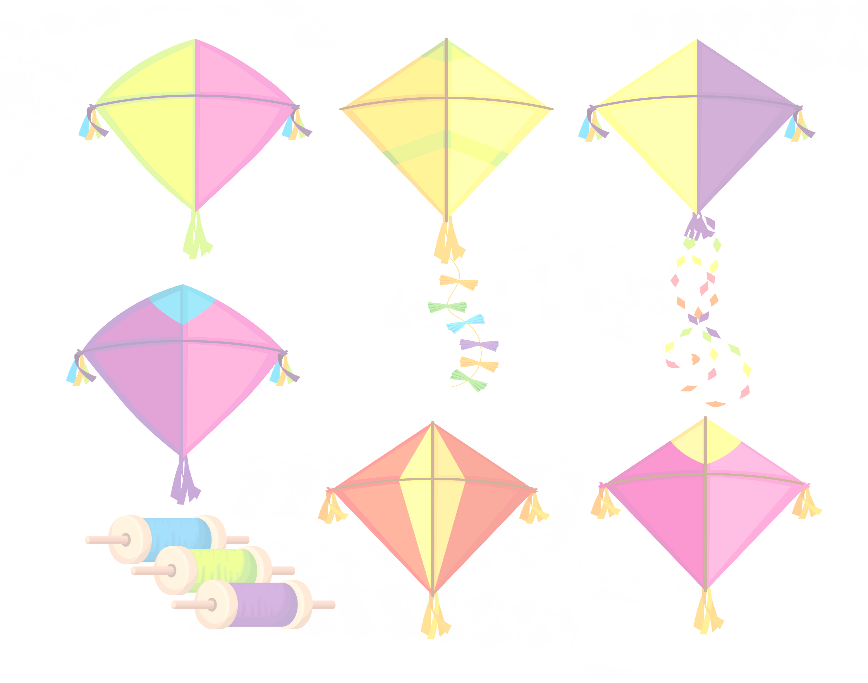 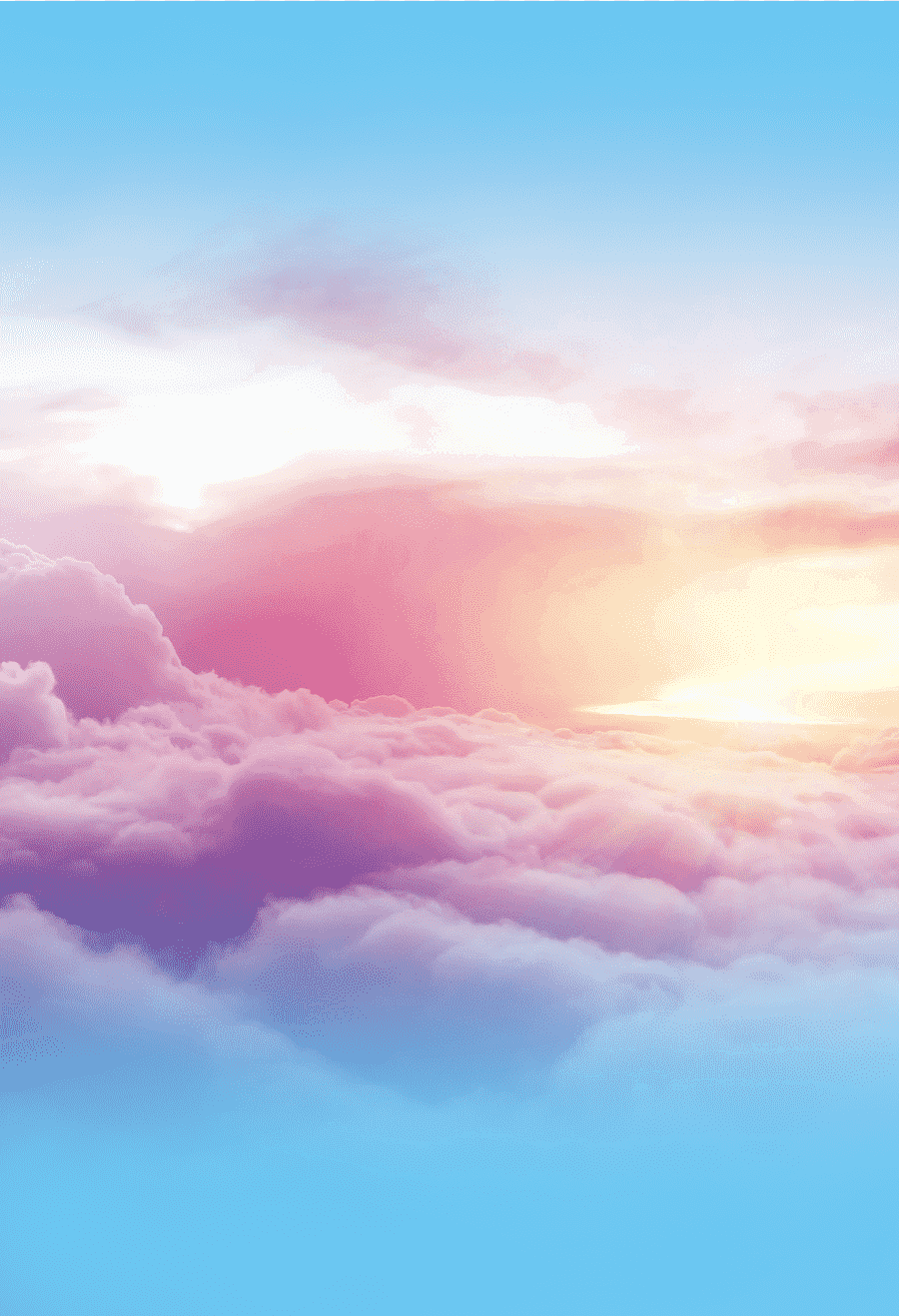 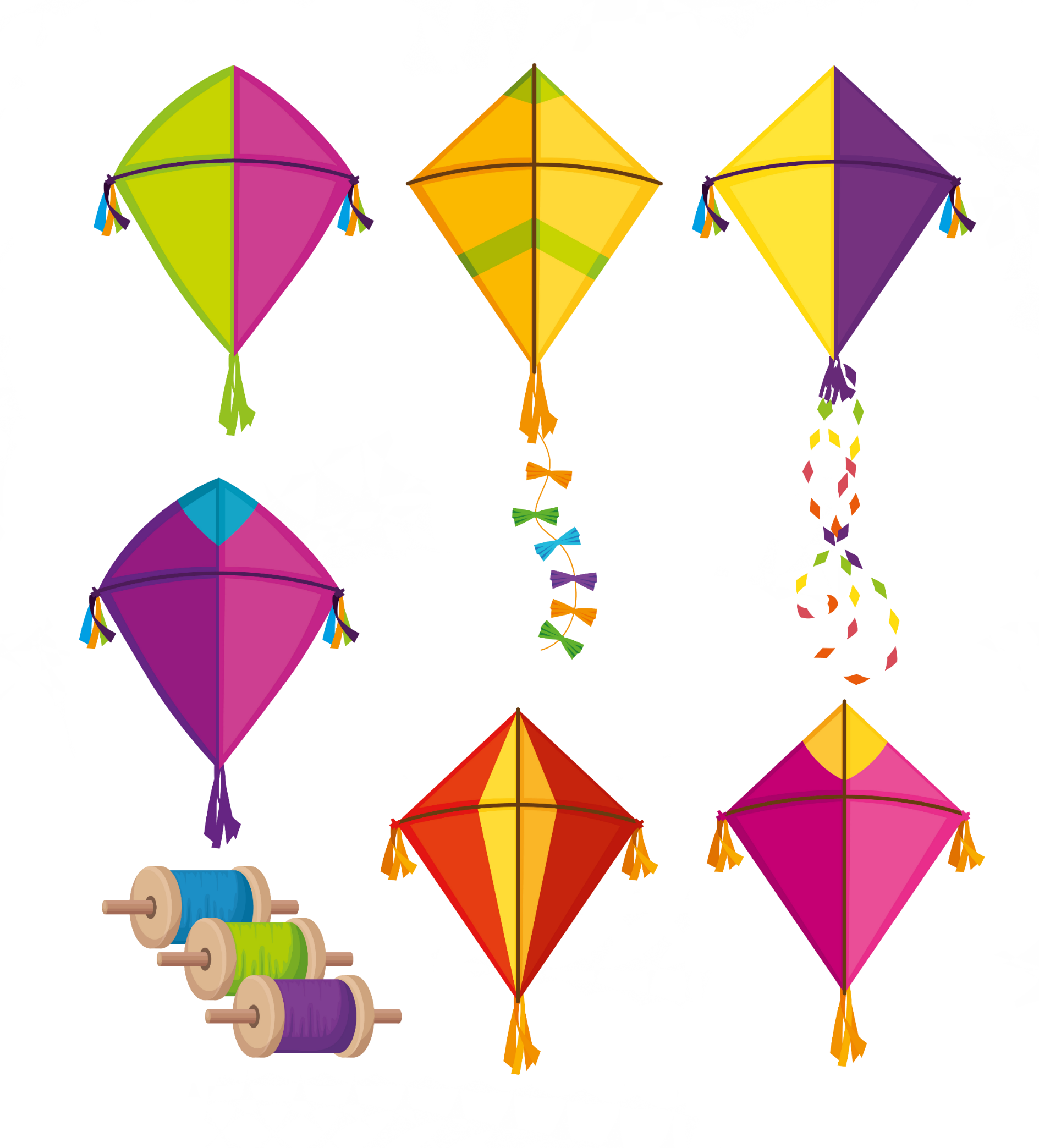 صنفي الأشياء النجسة؟
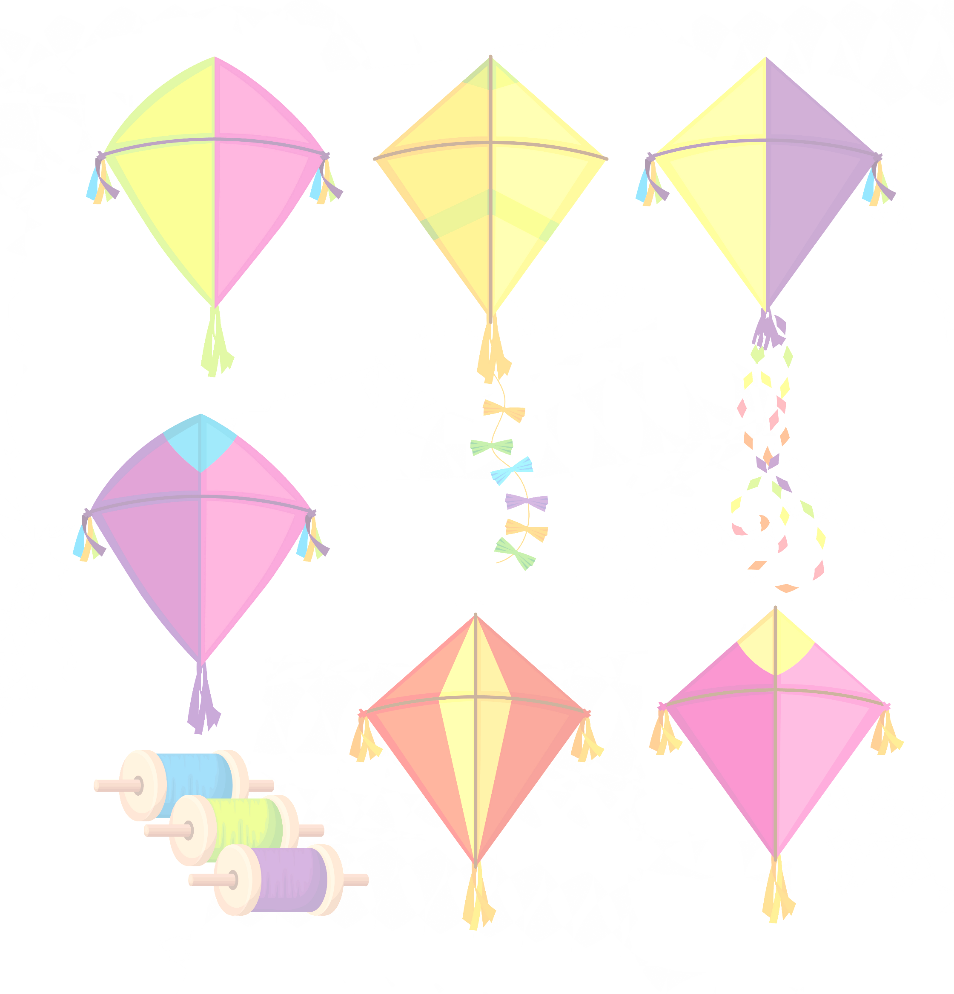 البول
الحجر
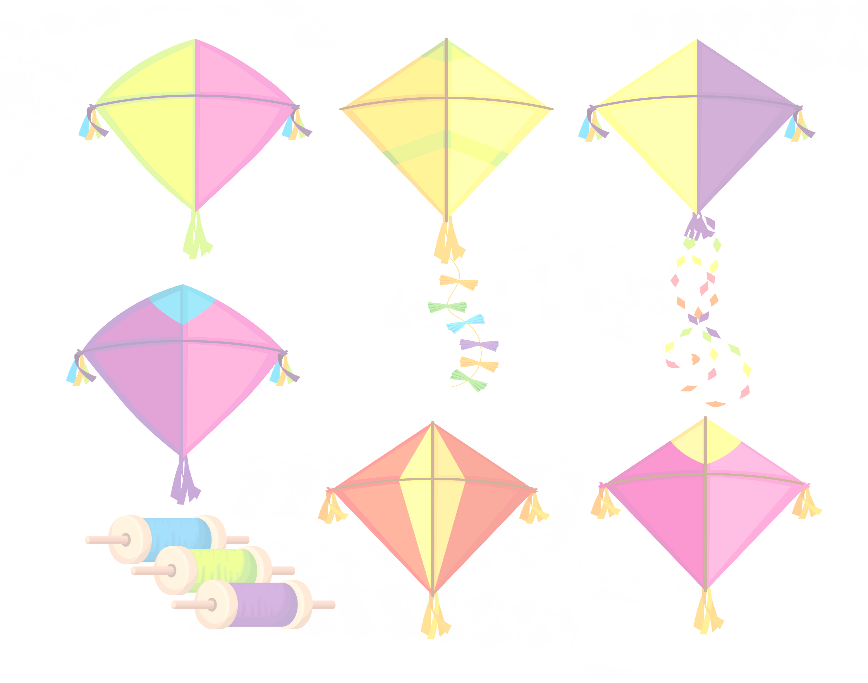 التراب
الغائط
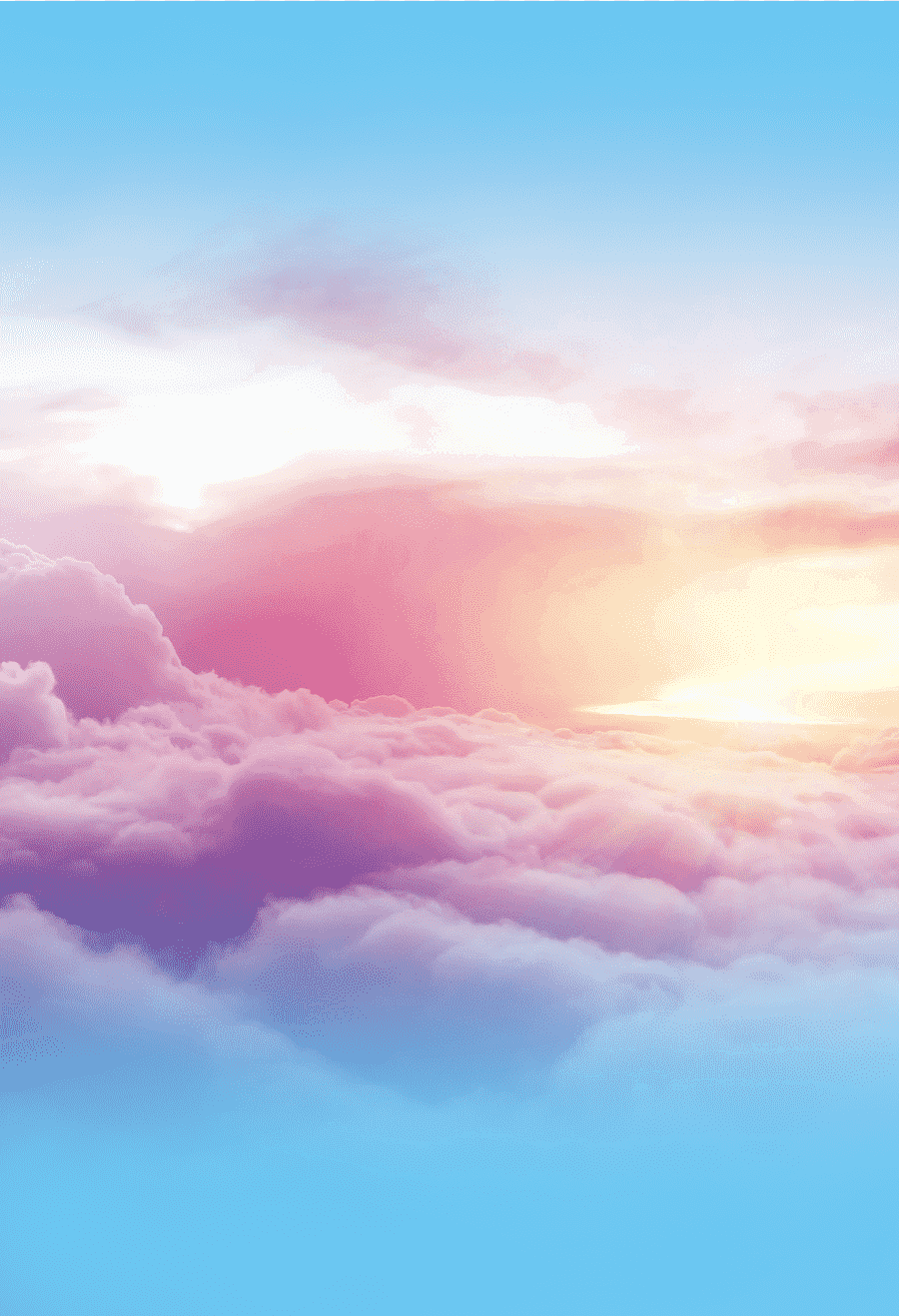 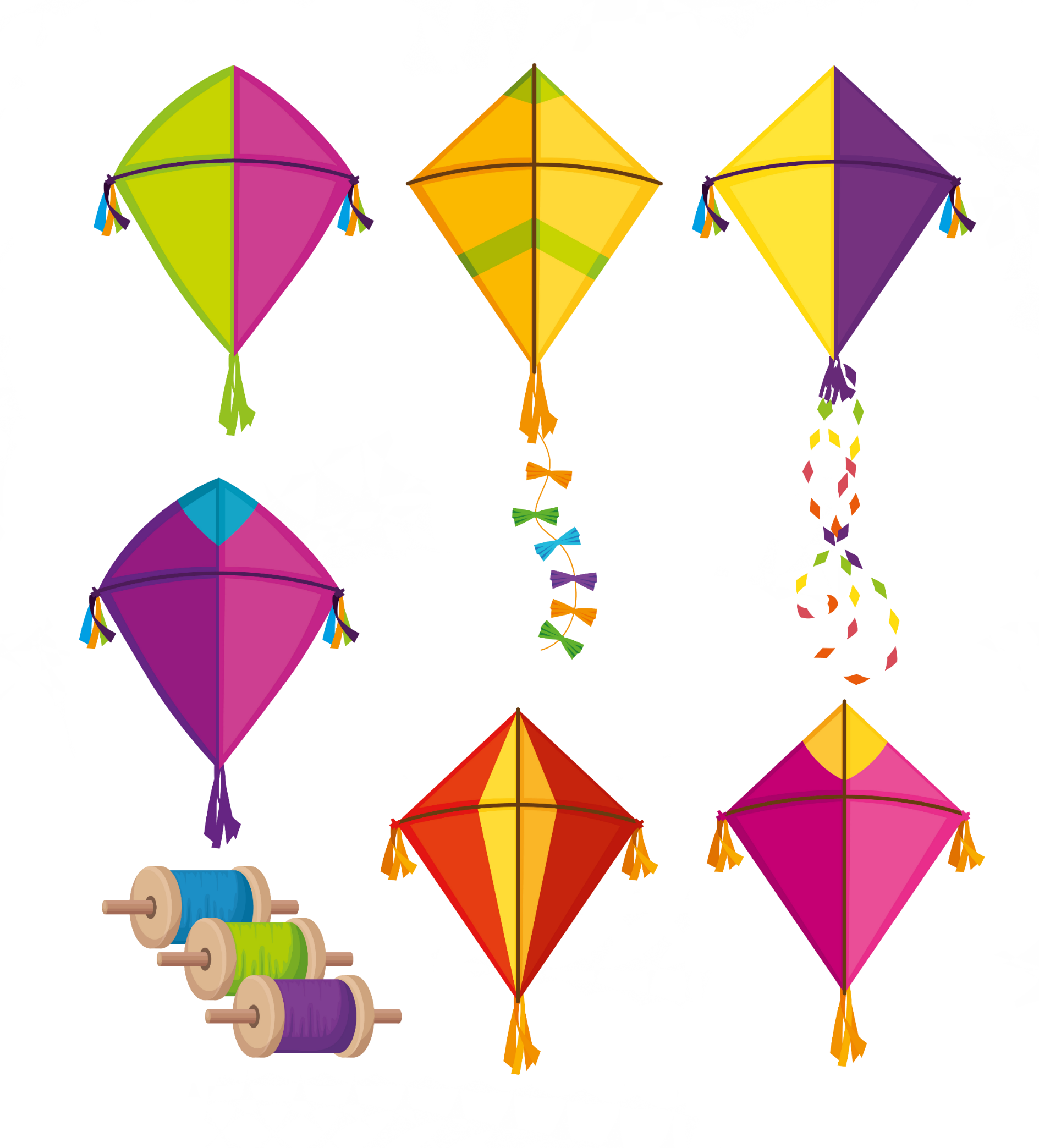 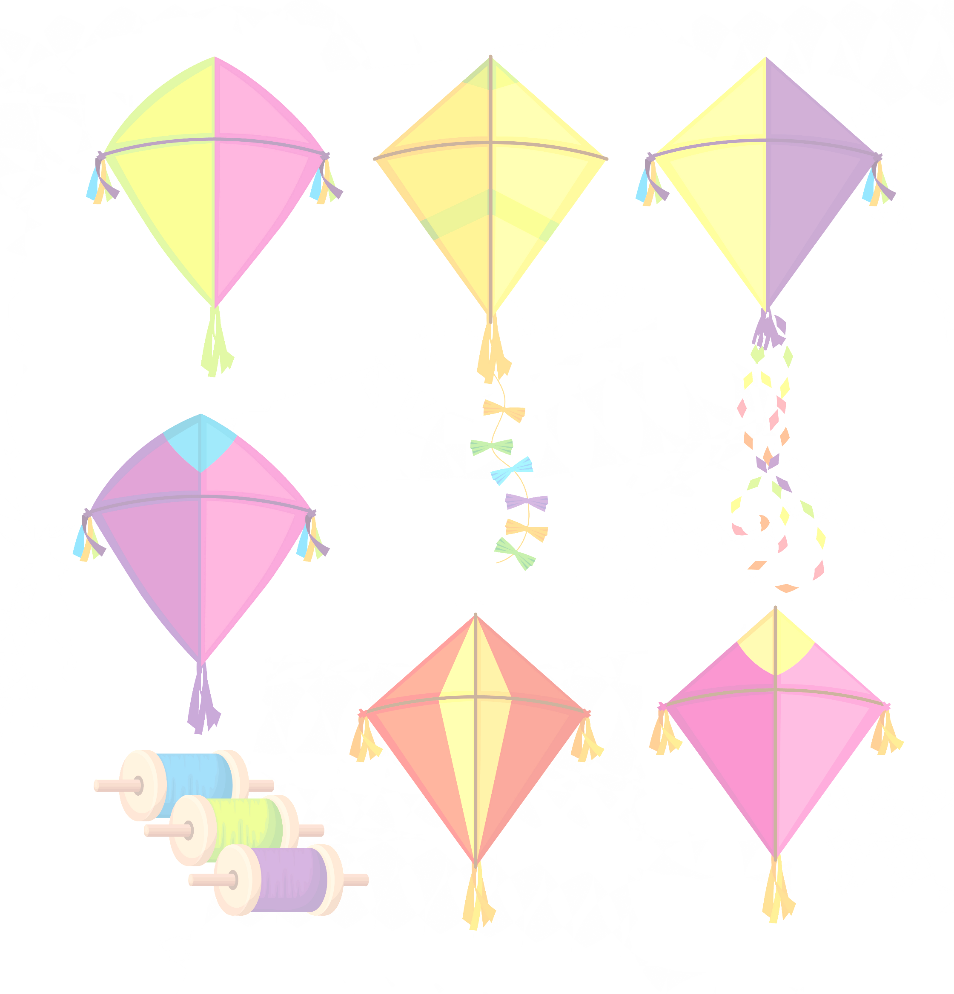 مانوع اللام في كلمة الصلاة
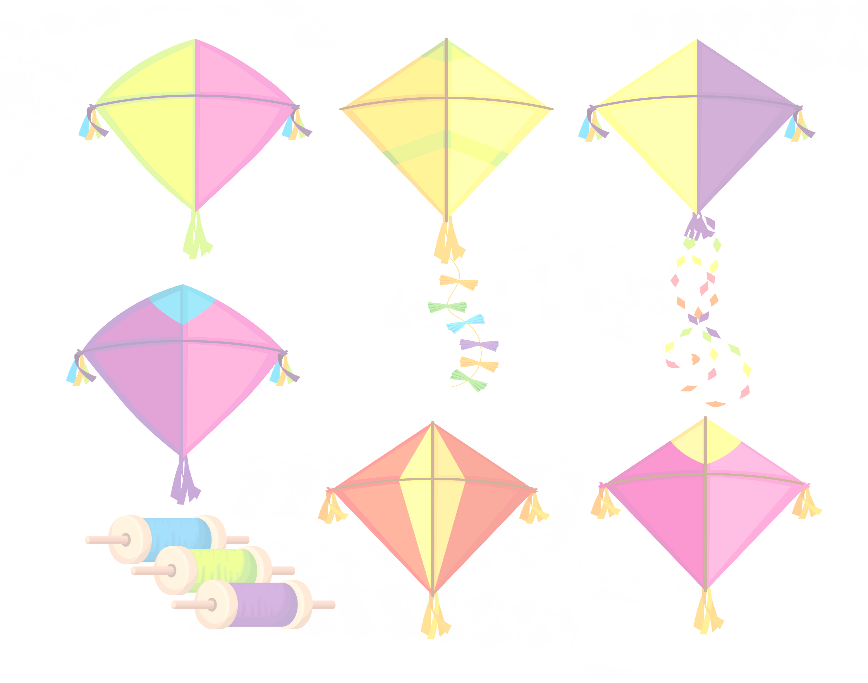 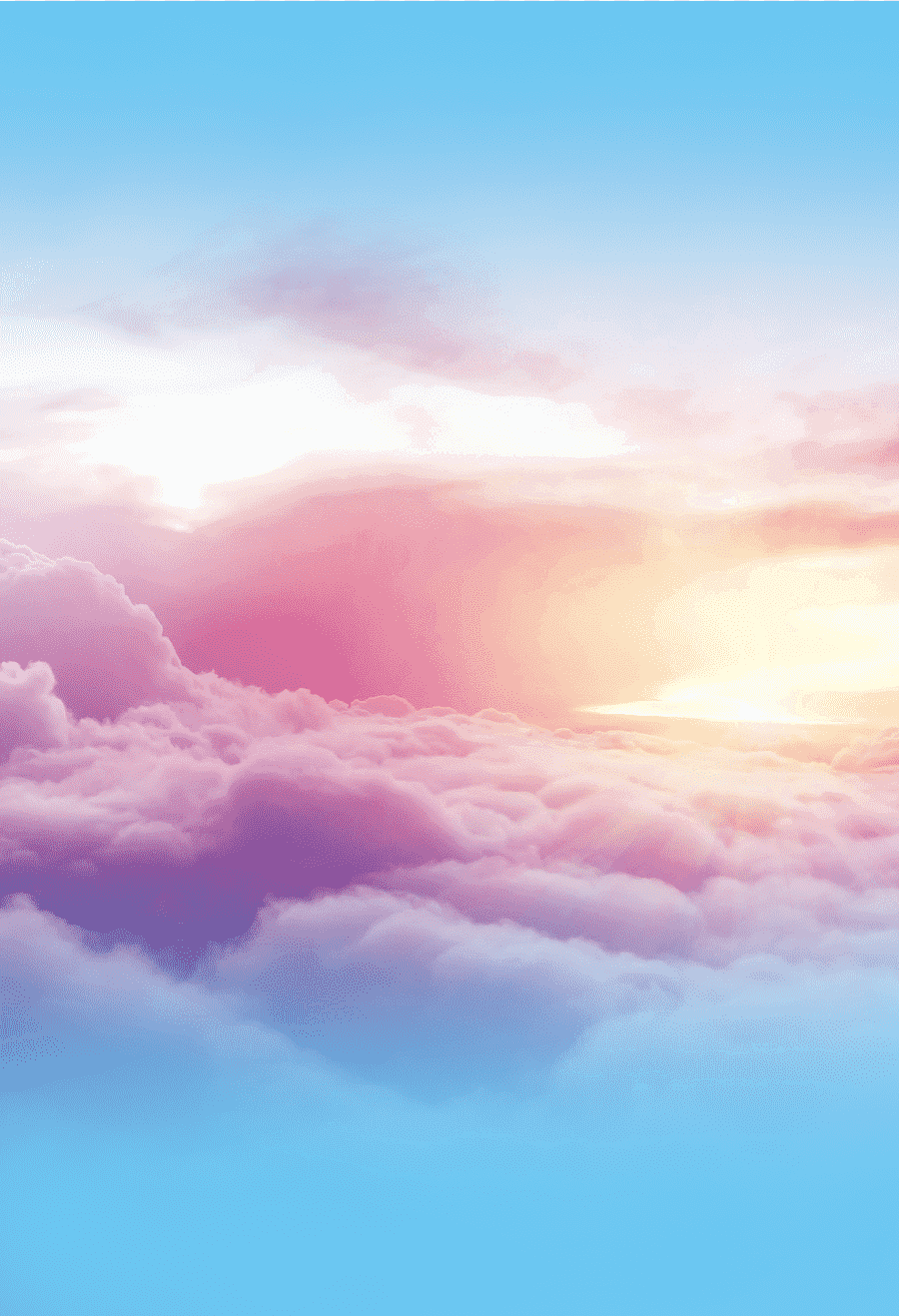 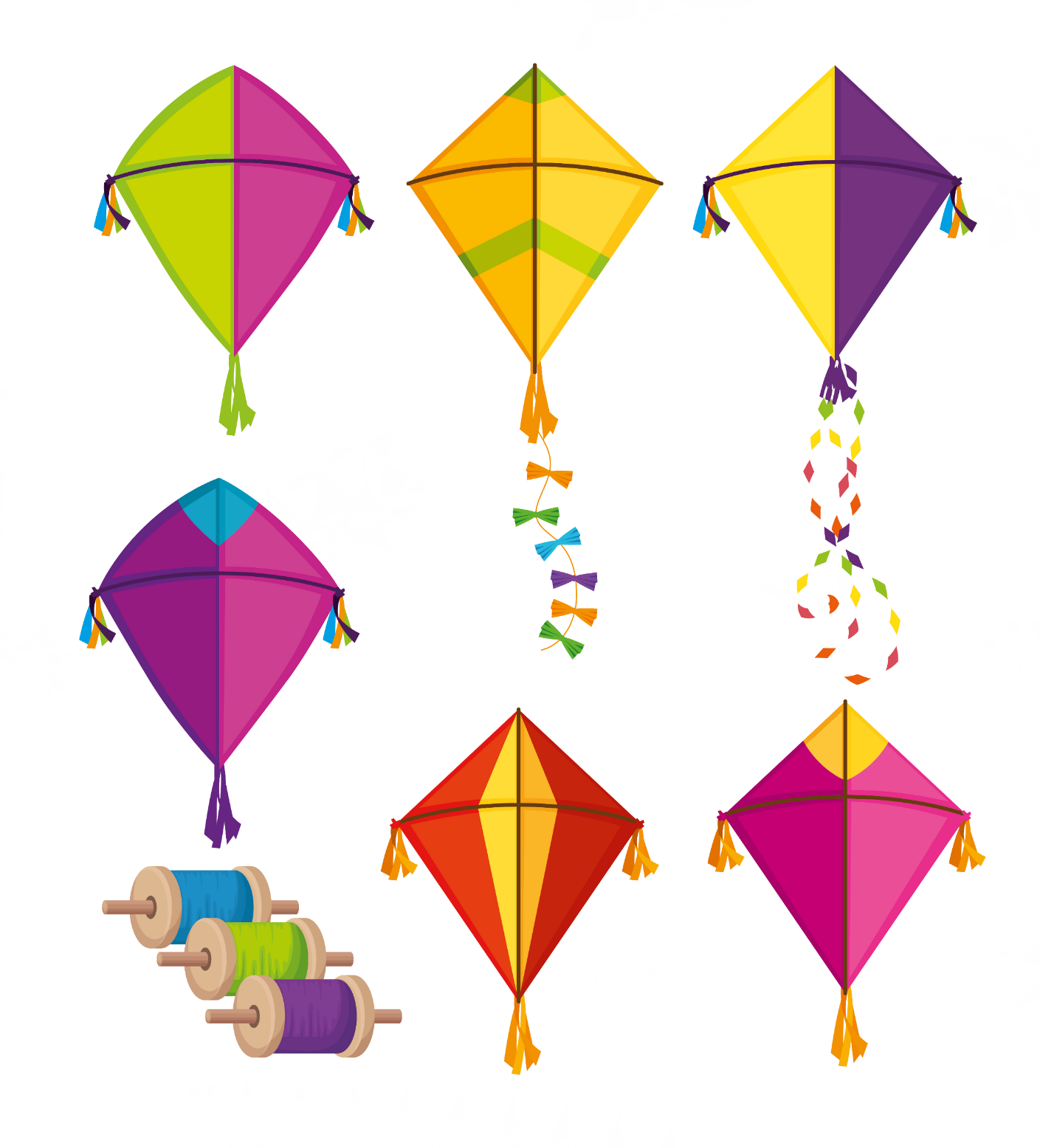 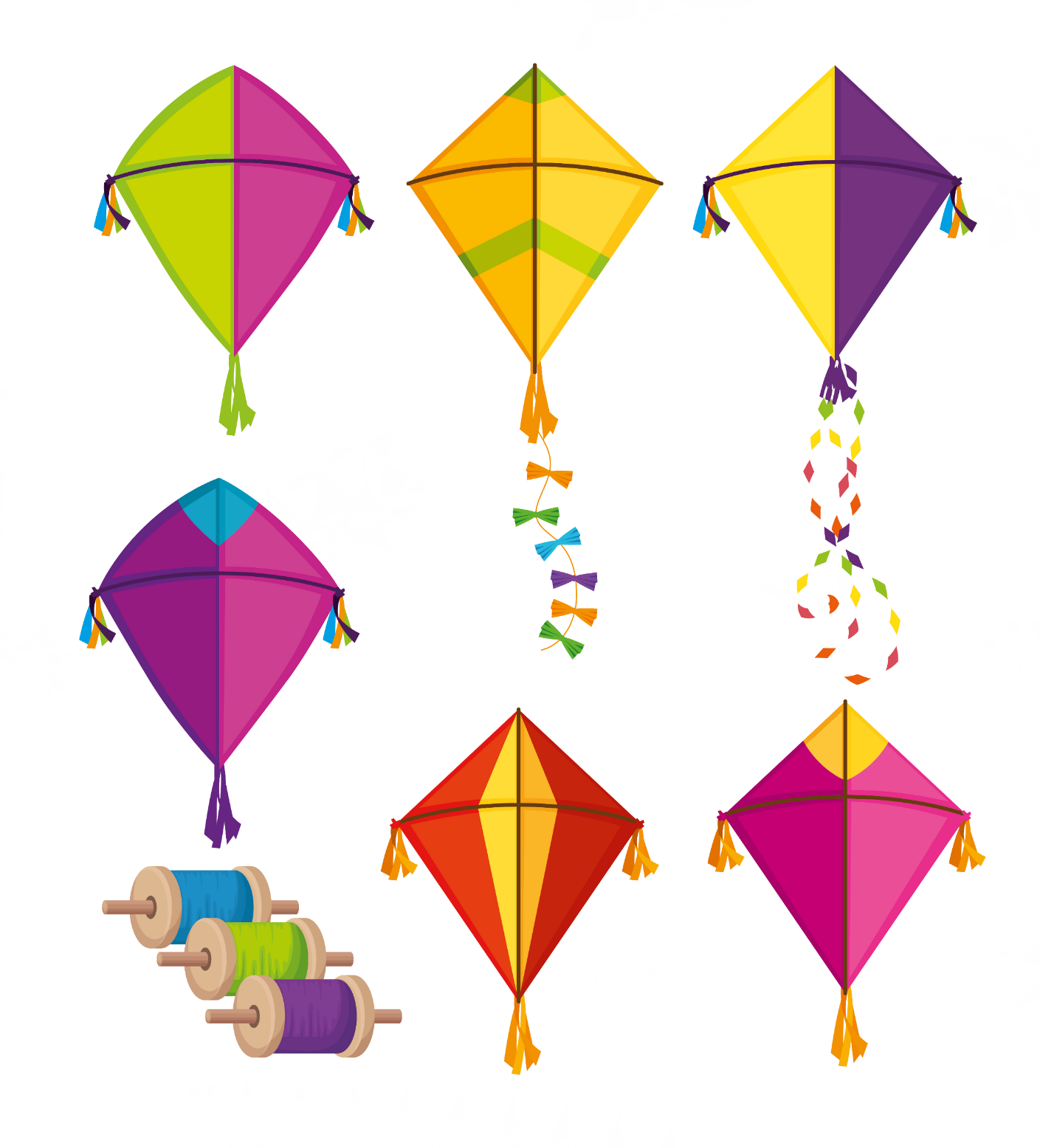 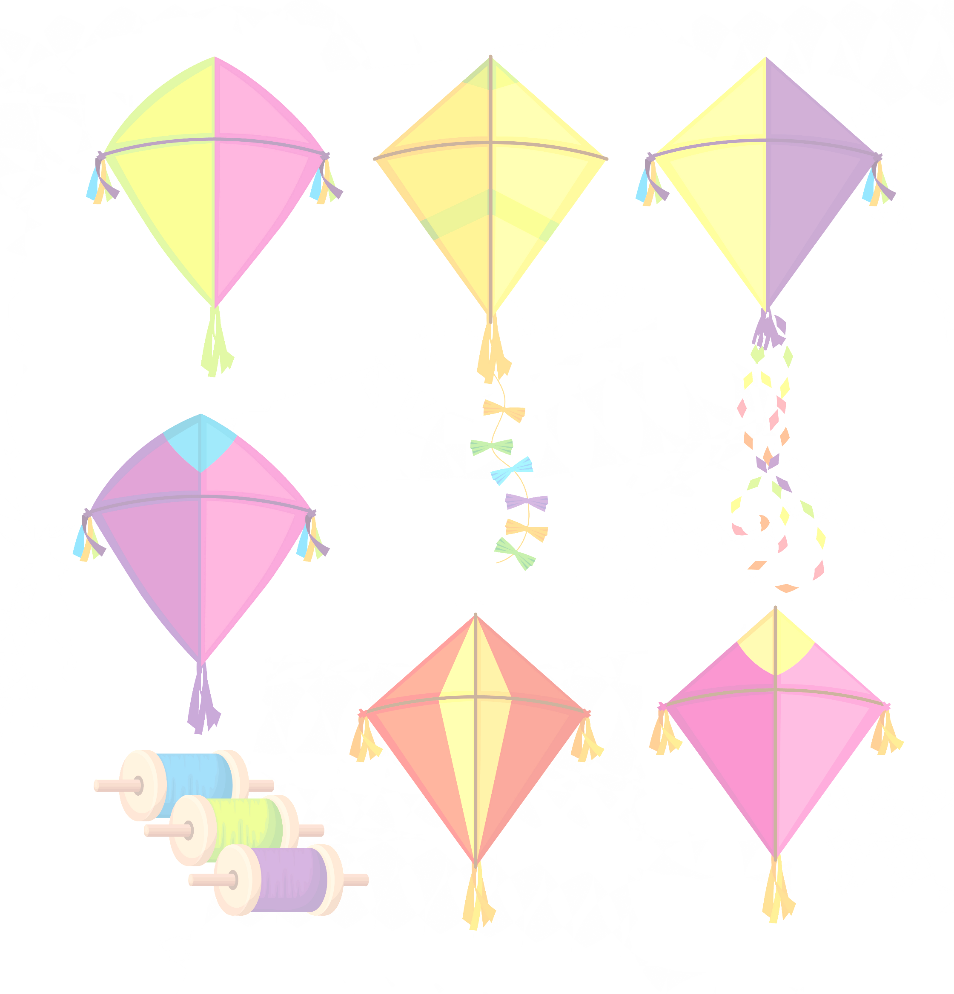 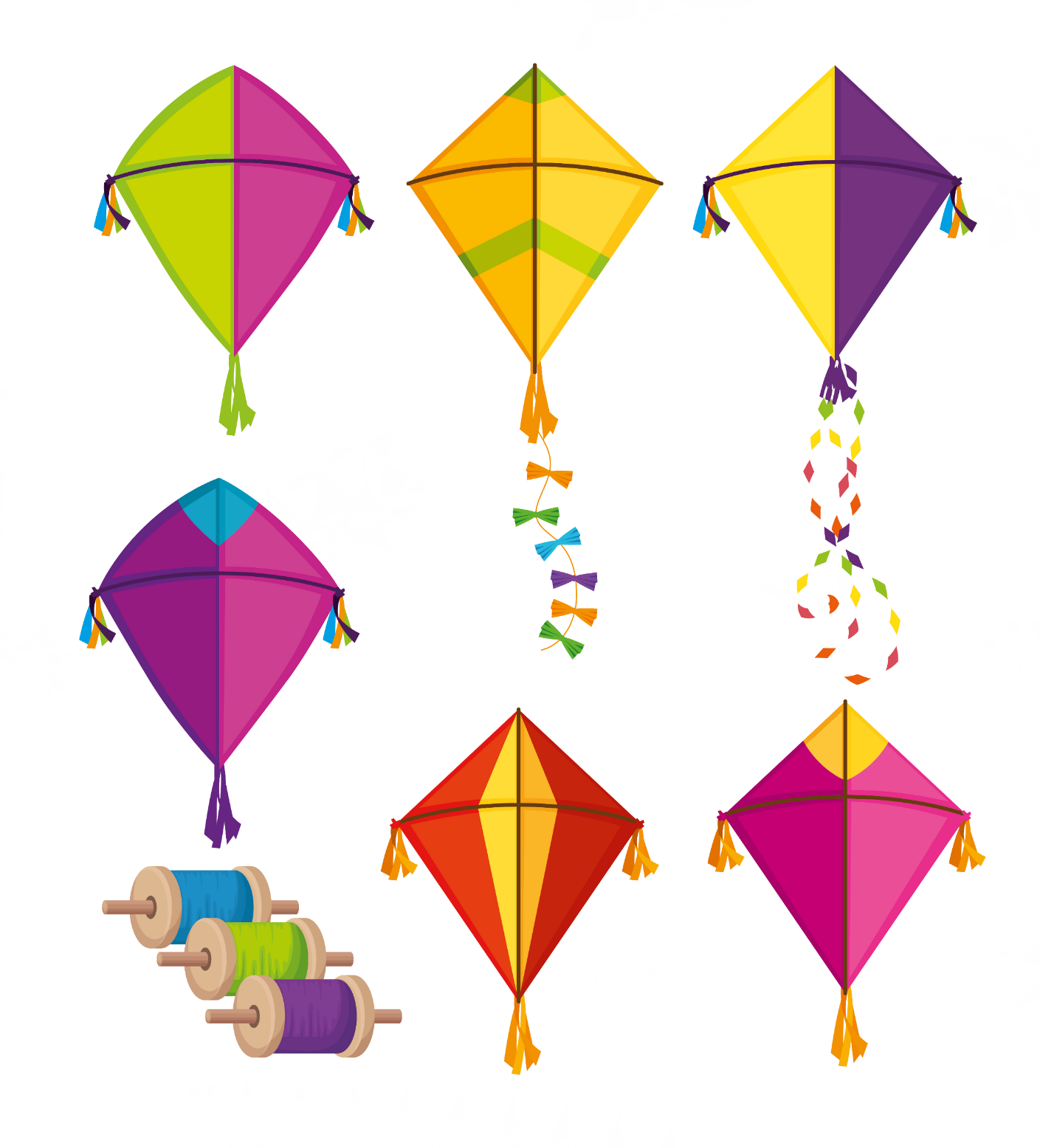 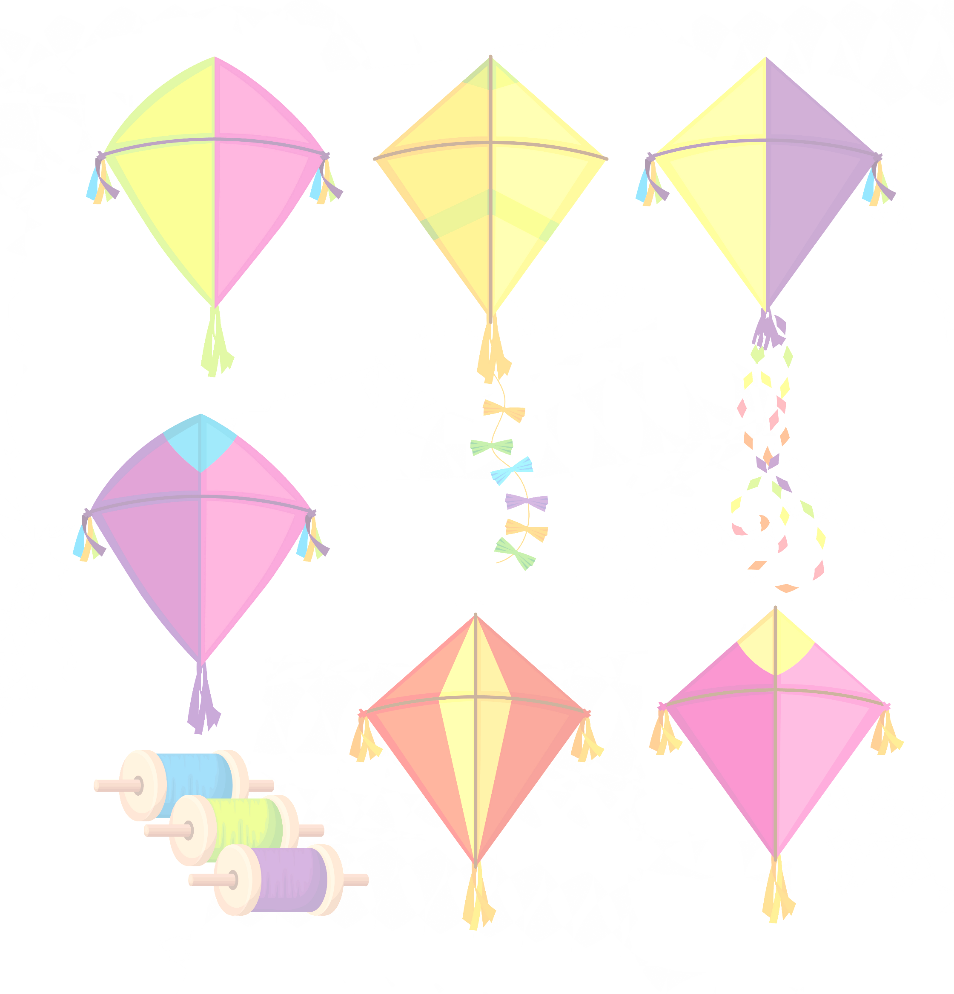 البطاقة الأولى
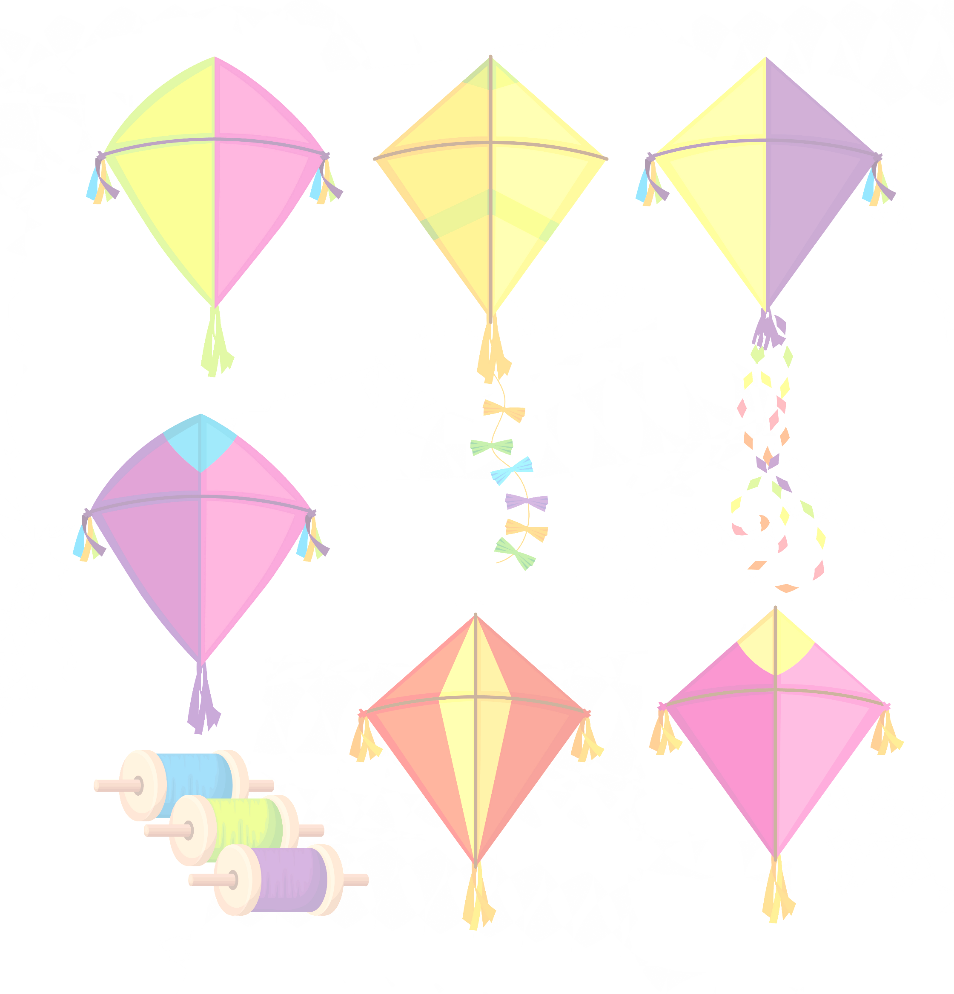 البطاقة الثانية
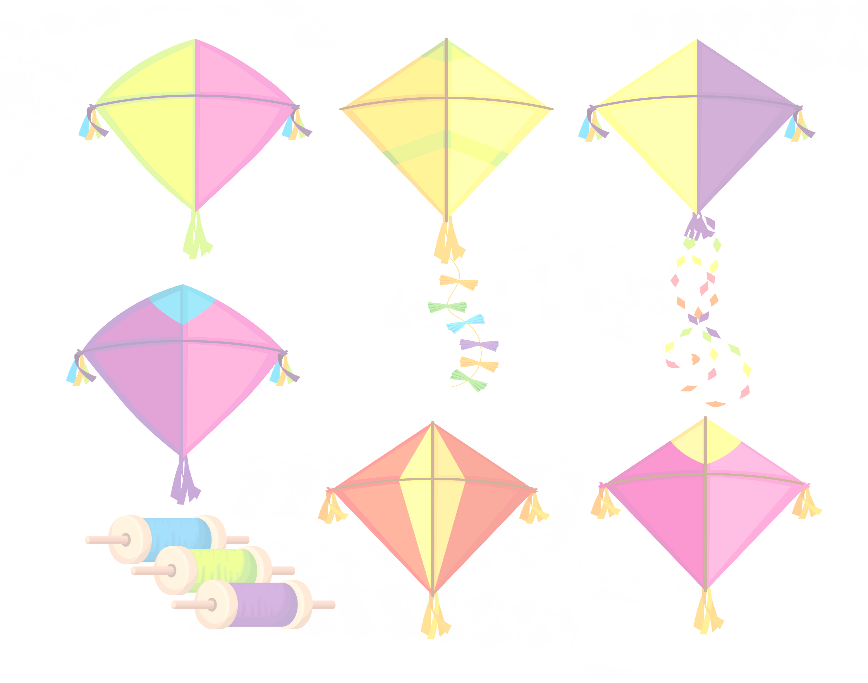 البطاقة الثالثة
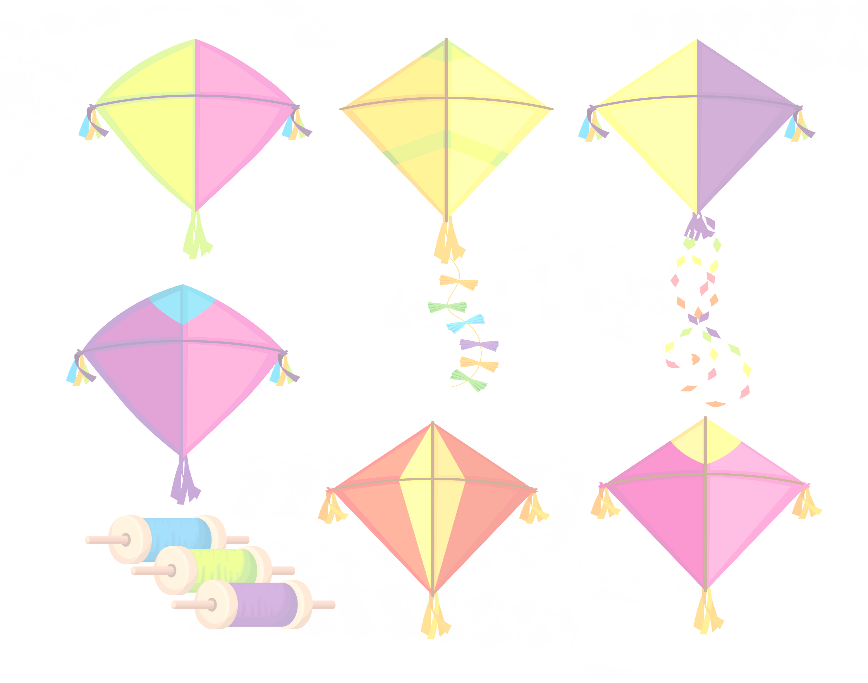 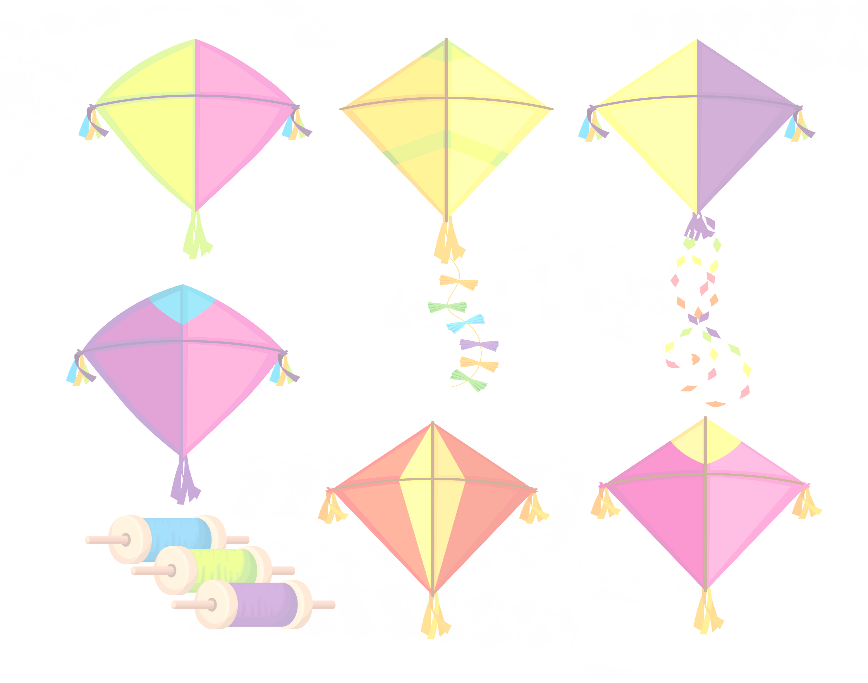 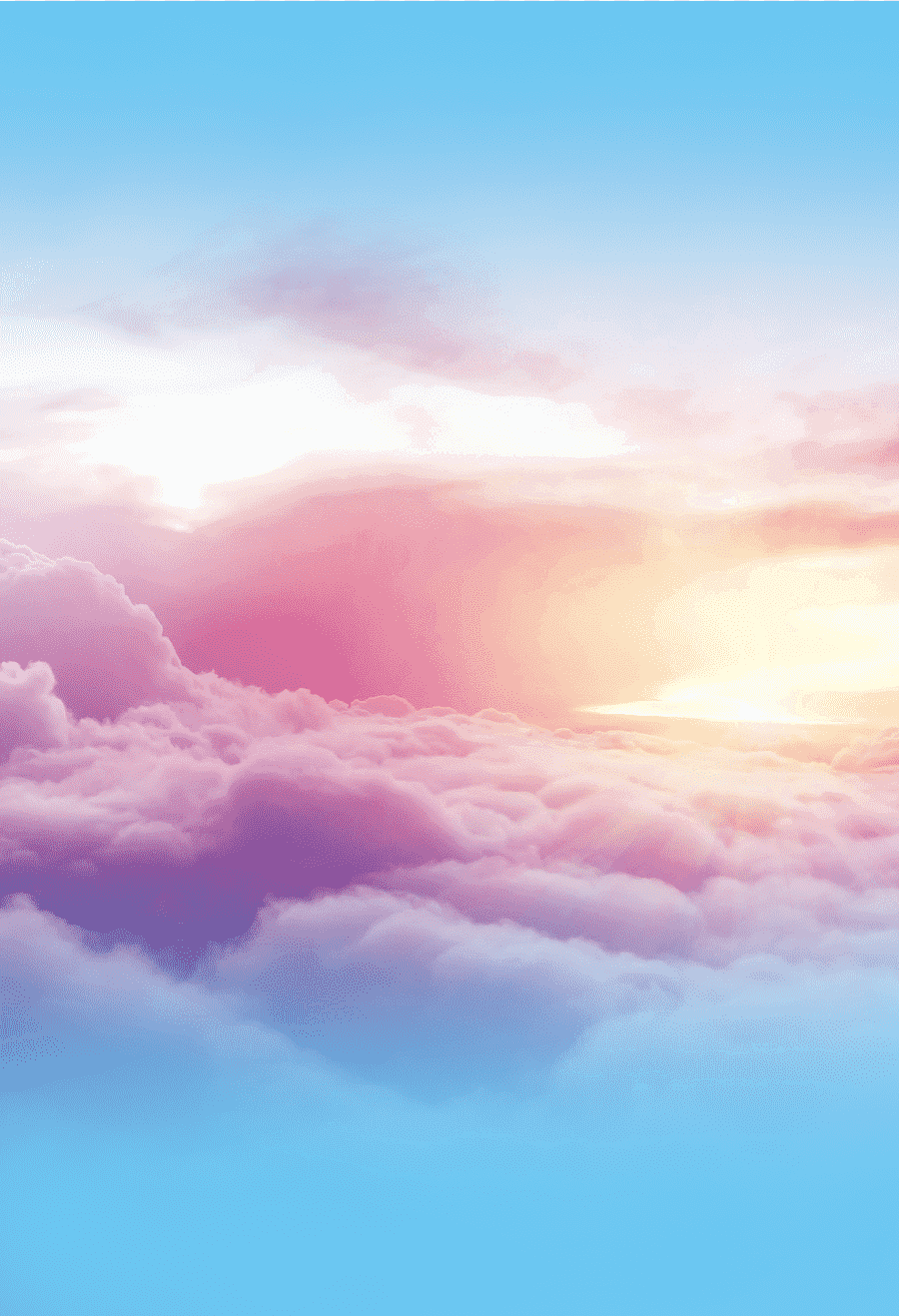 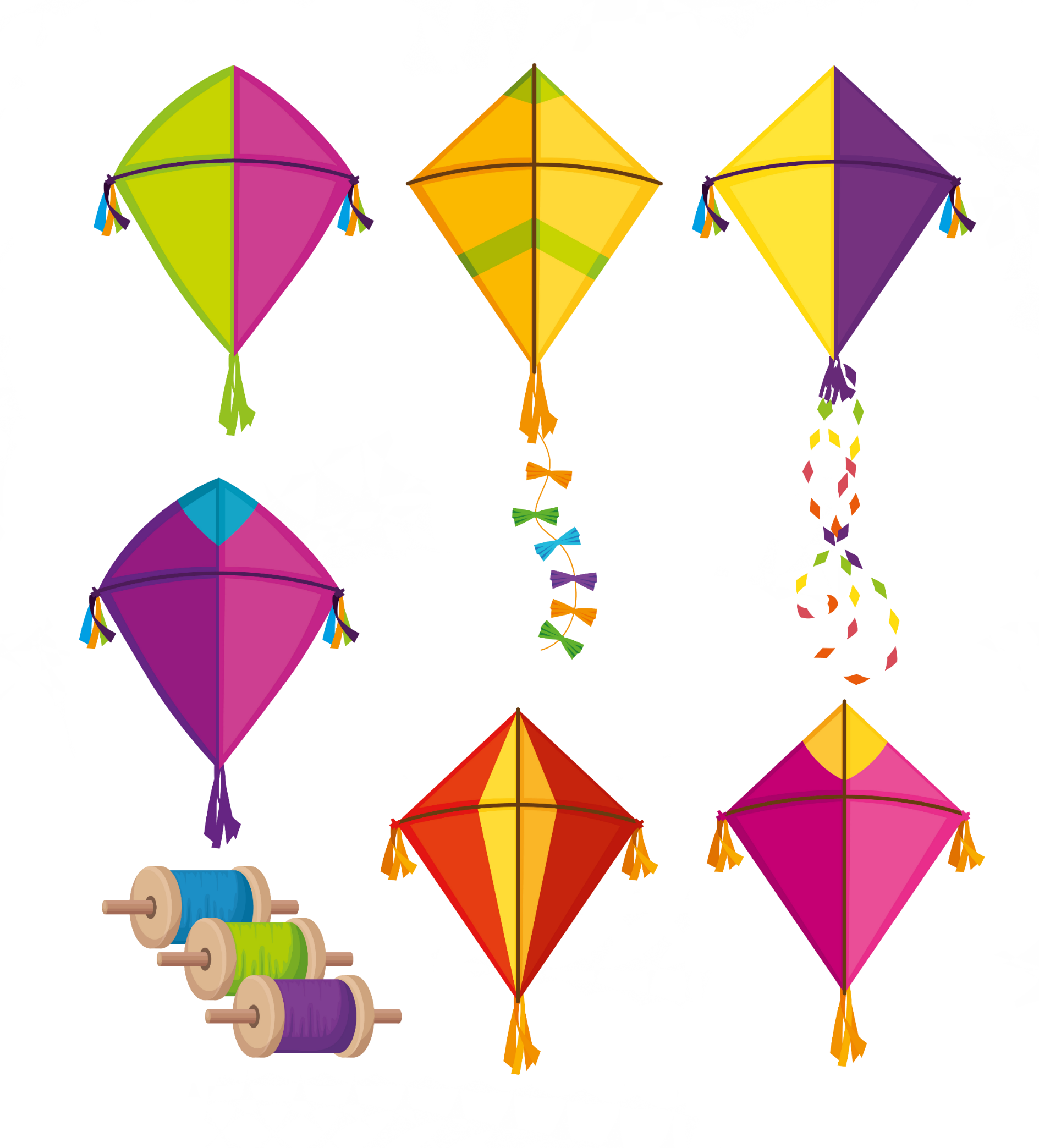 أختاري الإجابة الصحيحة 
عند وقوع النجاسة على ملابسي أو مكان صلاتي أزيل النجاسة بــــــ
1- بالتراب
2- بالمناديل
3-  بالماء
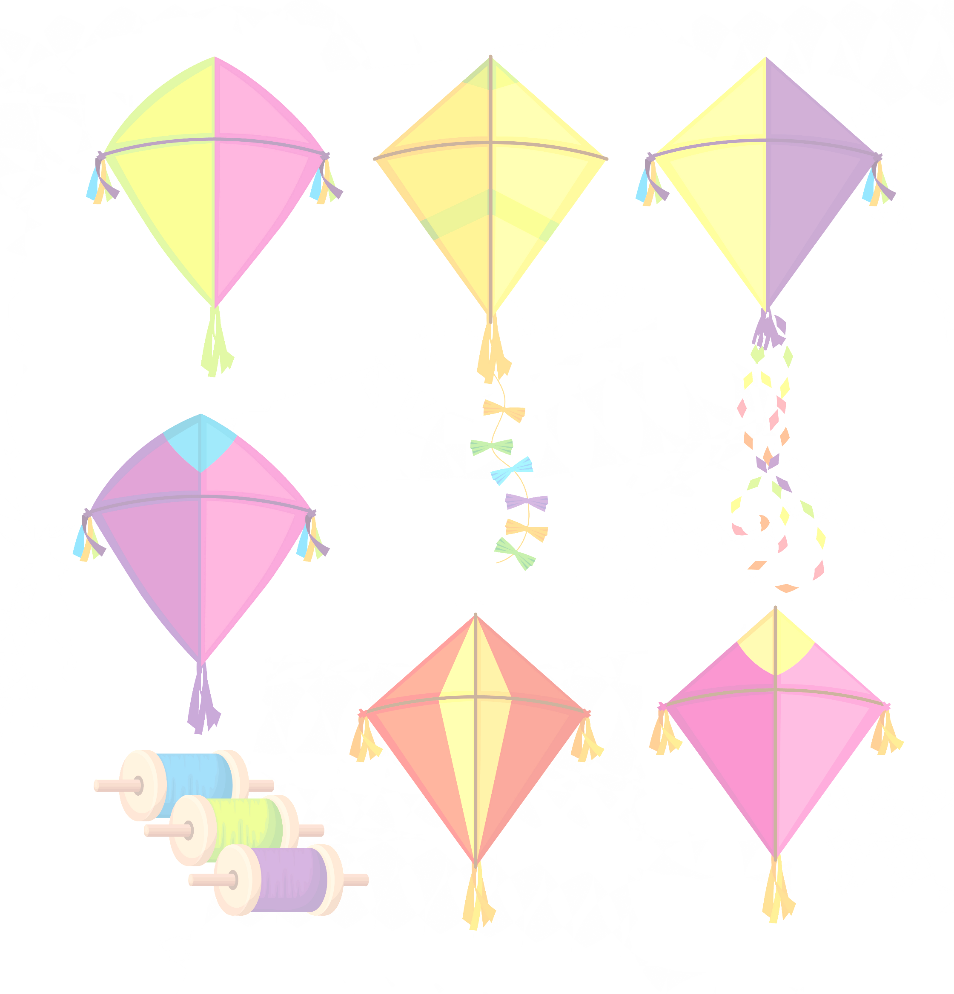 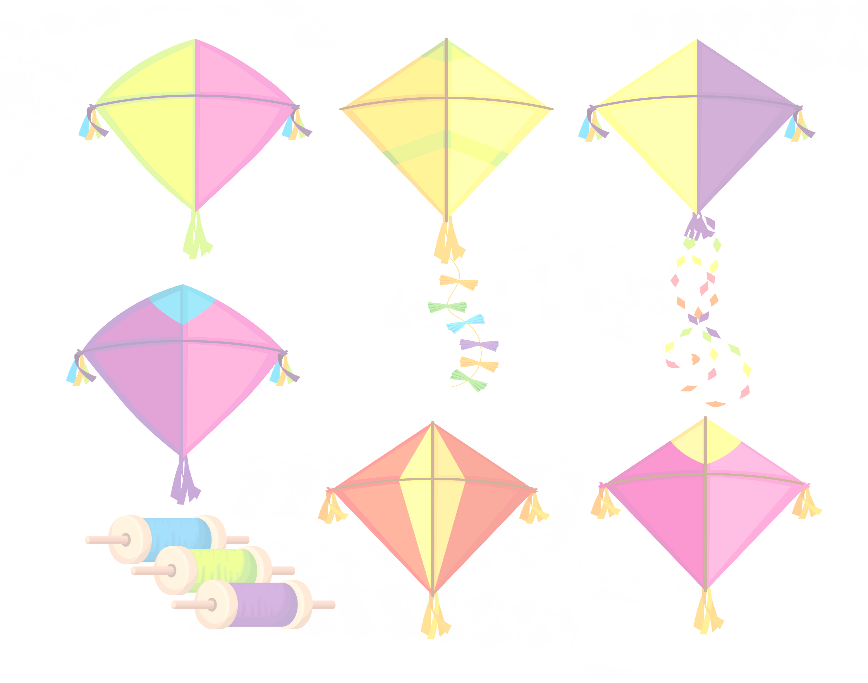 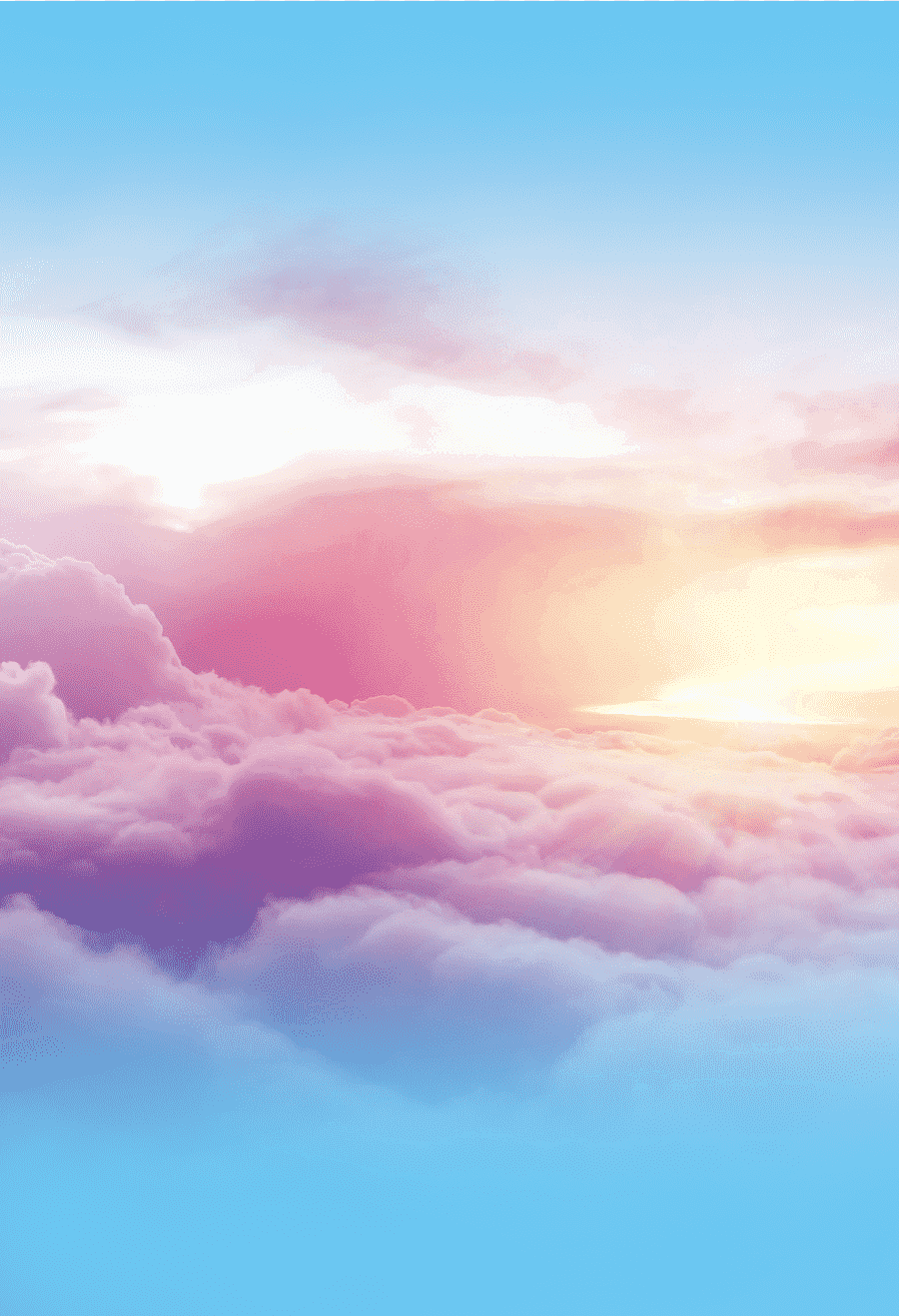 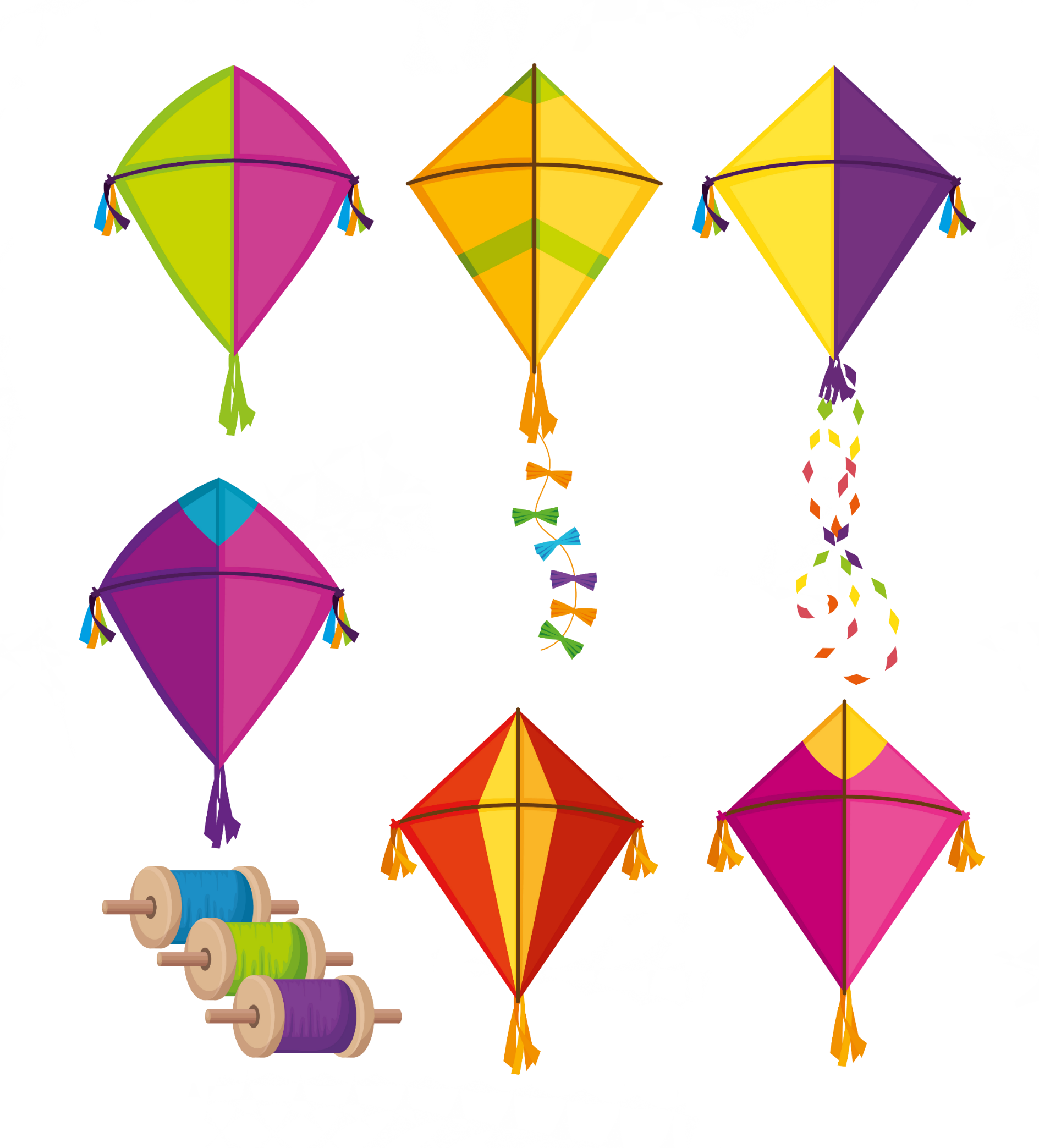 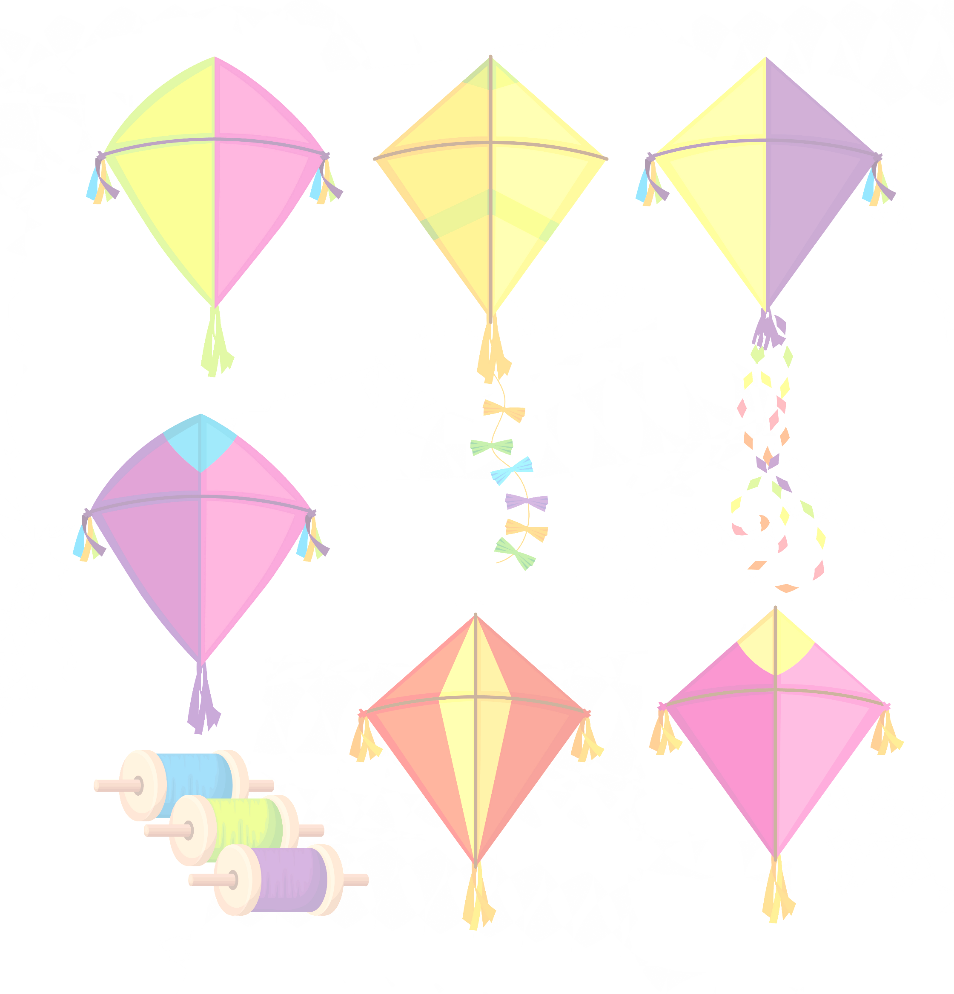 أكملي أنا أزيل 
عن…………...
عن ………..
وعن ………….
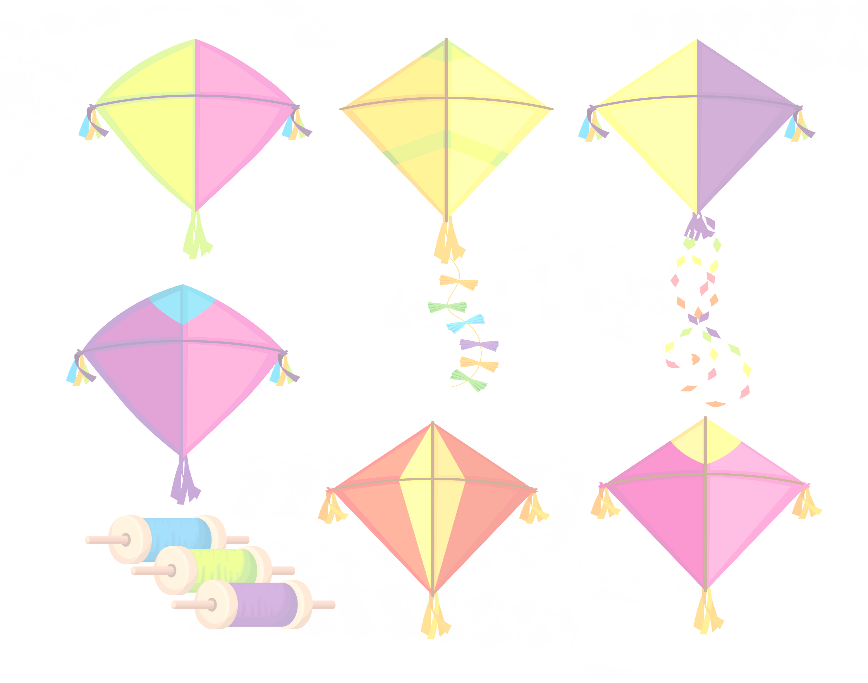